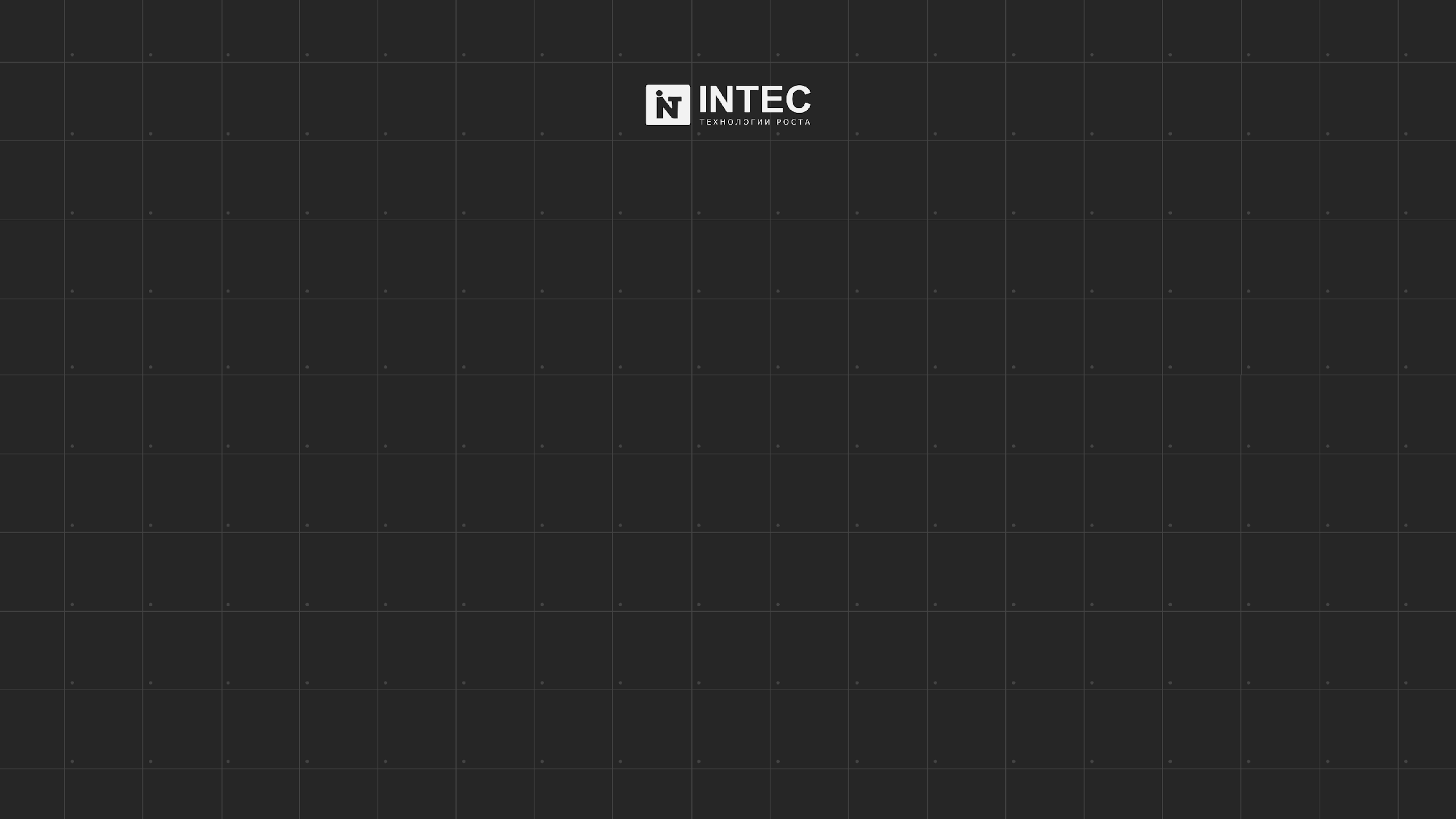 КАК ЗАВАЛИТЬ ОТДЕЛ ПРОДАЖ “ЛИДАМИ” - КОМПЛЕКСНЫЙ ПОДХОД В ИНТЕРНЕТ-МАРКЕТИНГЕ
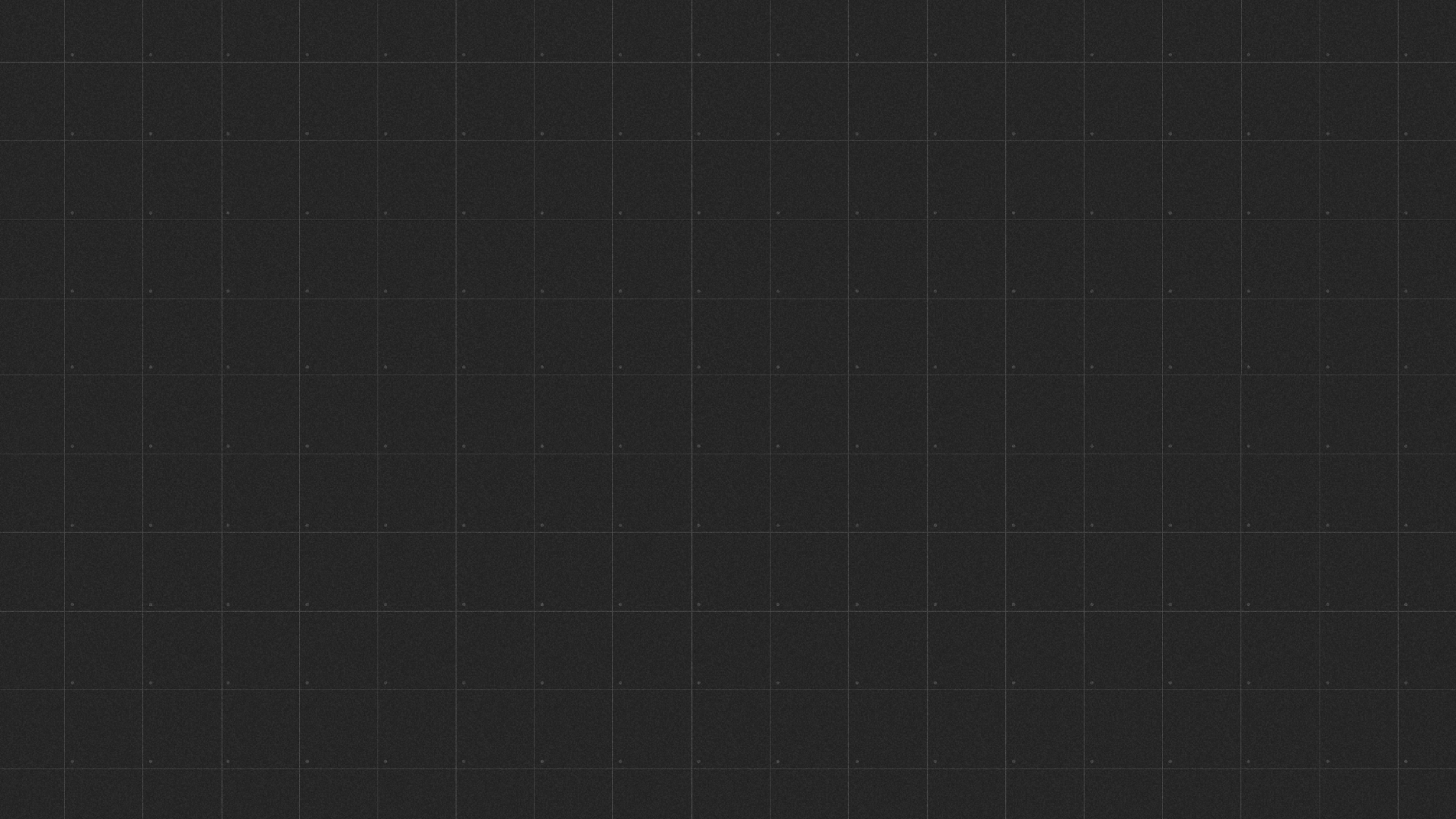 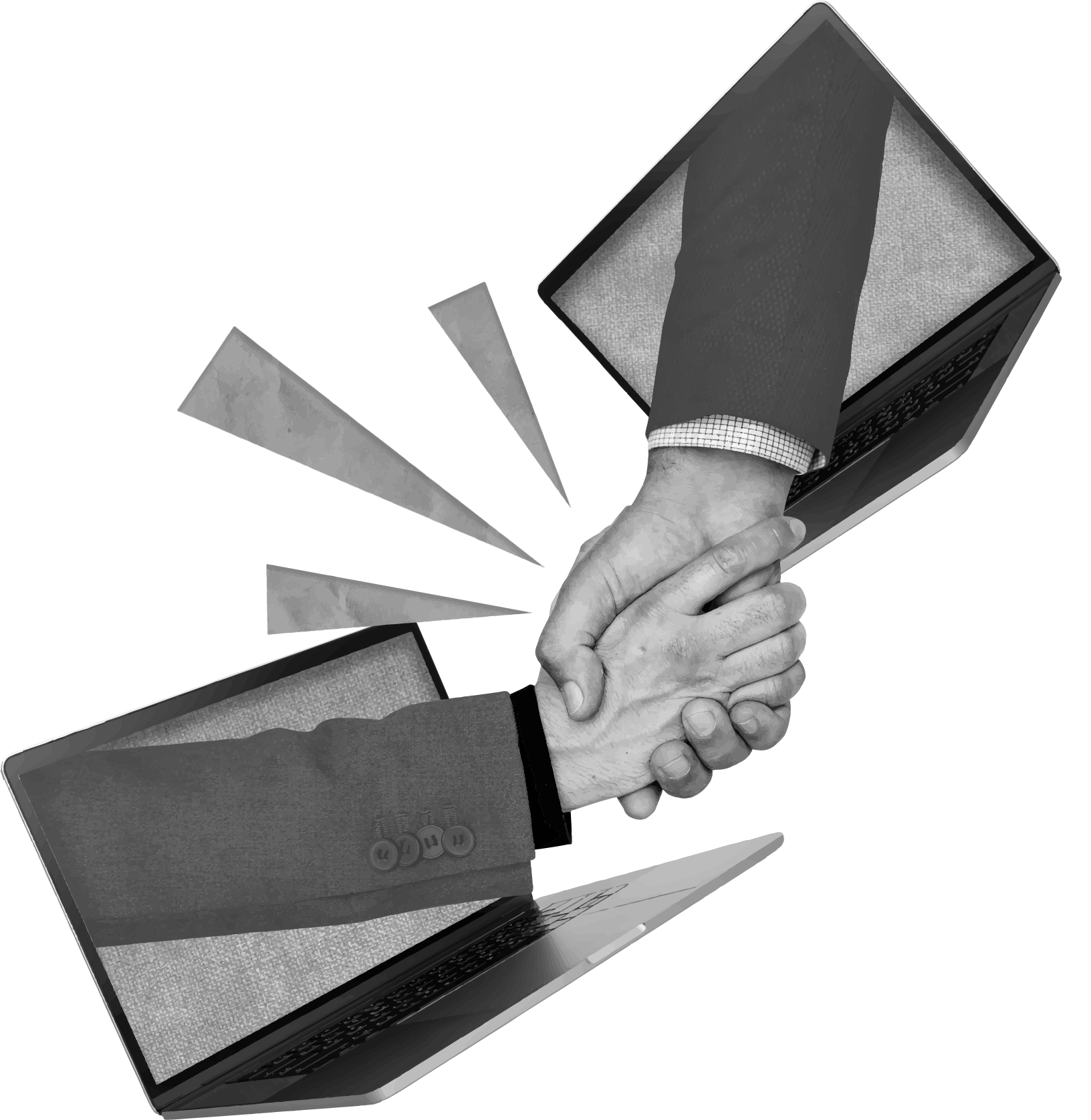 О НАС
Работаем более 16 лет в области разработки сайтов и интернет-маркетинга
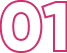 16 ЛЕТ
РЕШЕНИЯ
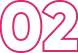 Более 50 специалистов в штате
1C-BITRIX
Входим в топ-3 разработчиков на 1C-Bitrix
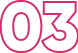 Можем выполнить задачу любой сложности комплексно
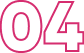 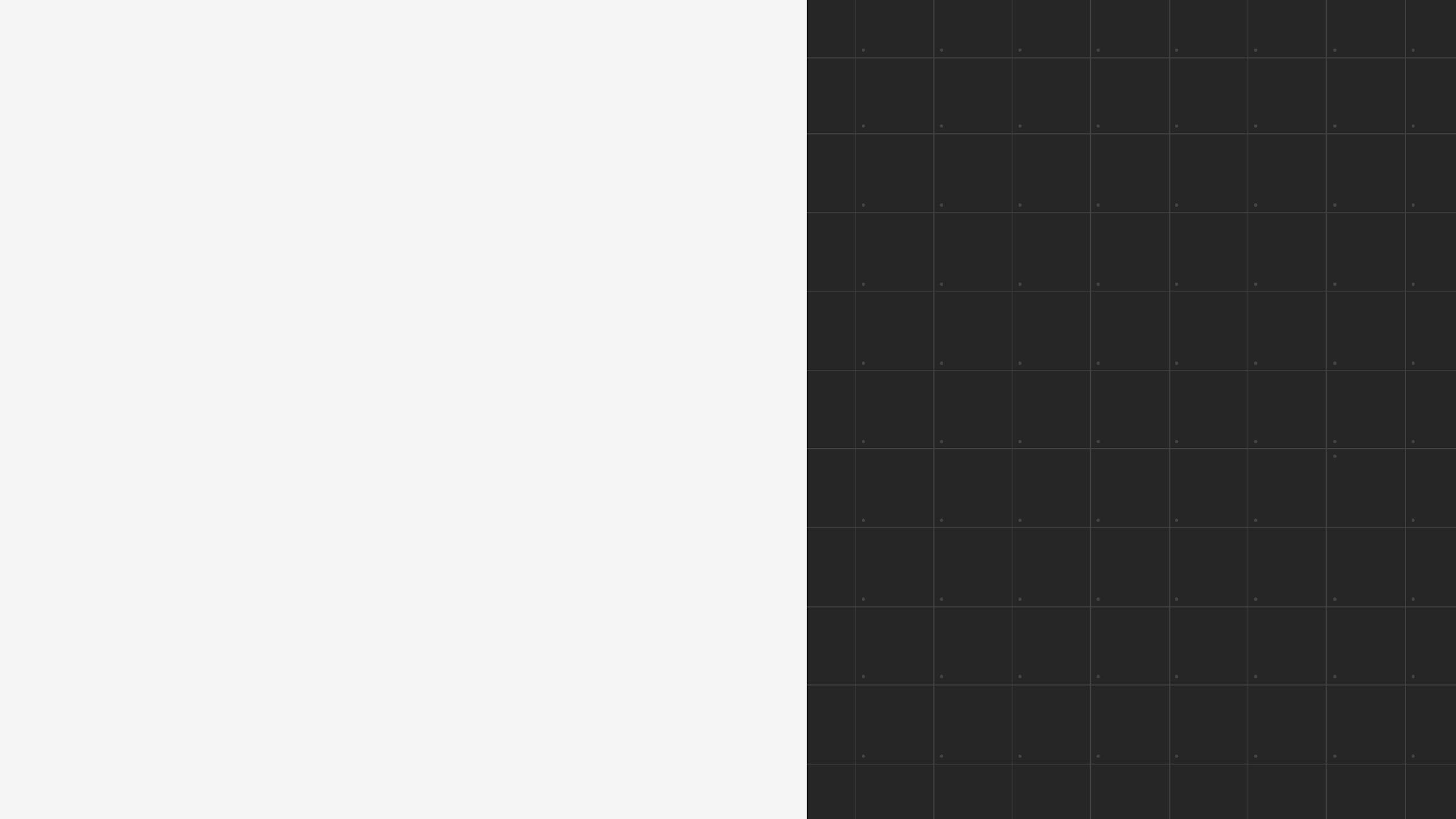 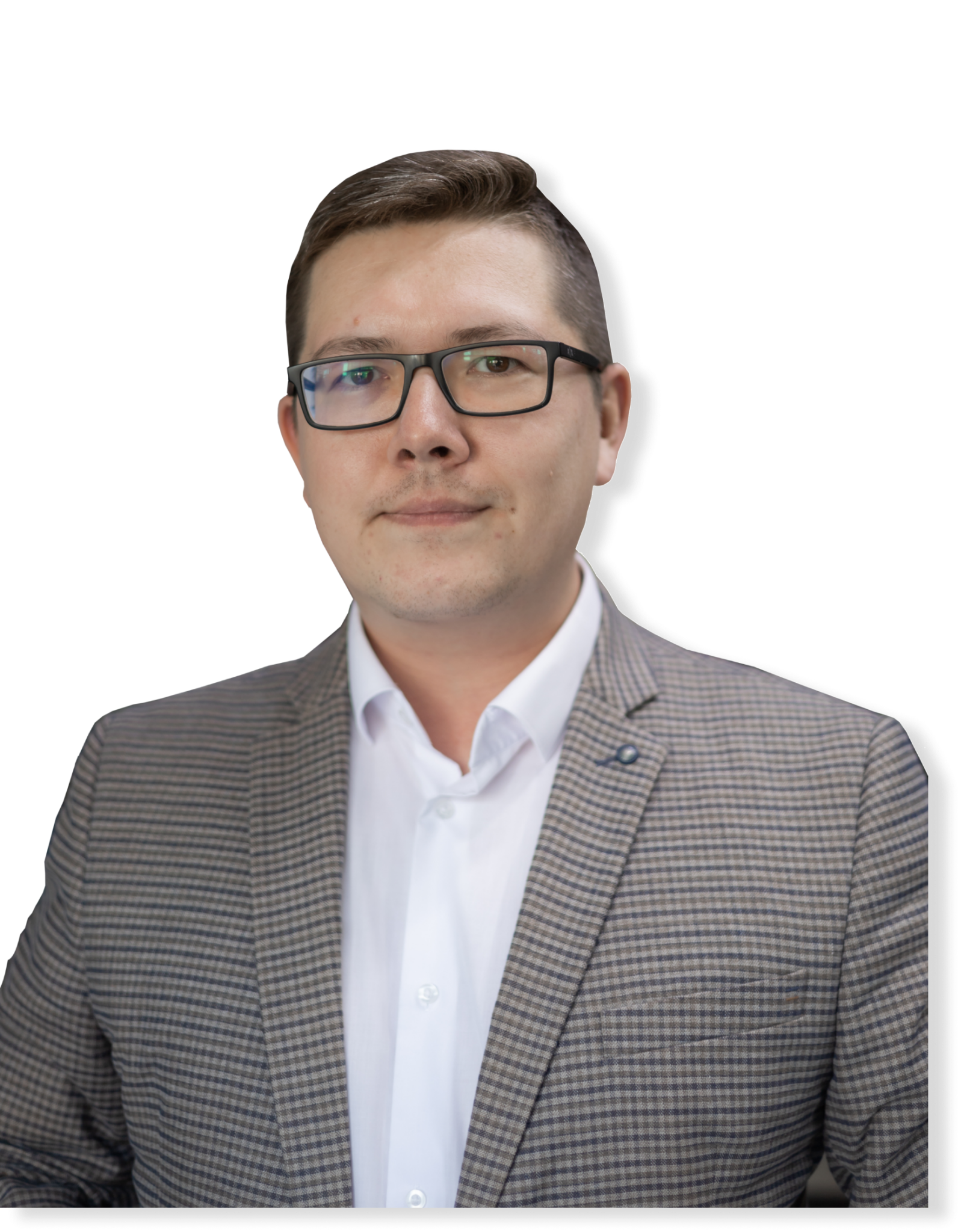 Здравствуйте! Меня зовут Тимур Сафин
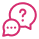 Менеджер по продажам
Опыт работы в интернет-маркетинге более 9 лет
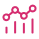 Более 20 текущих клиентов на продвижении
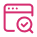 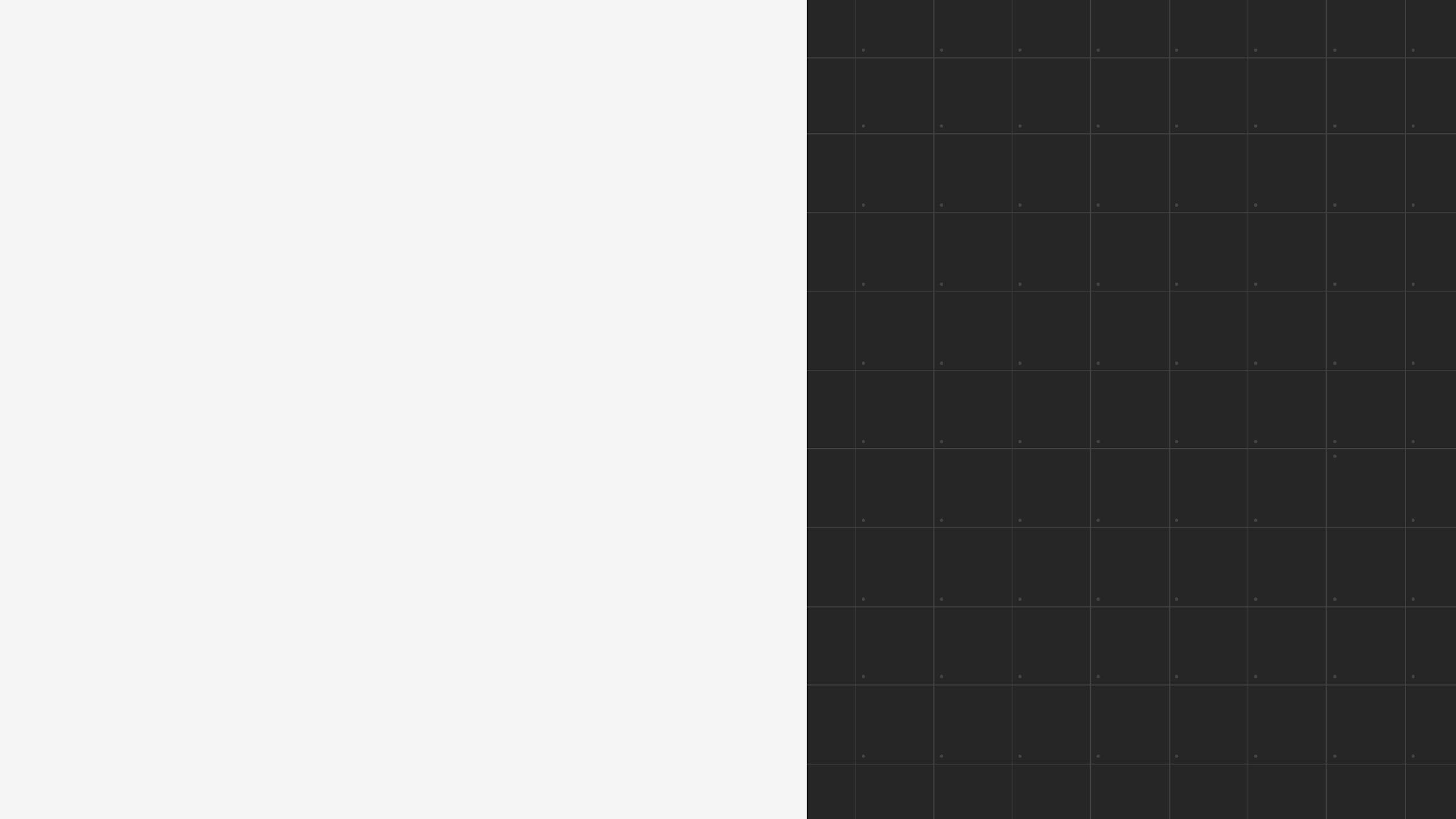 О построении системного маркетинга
В этой презентации Вы узнаете:
Как поставить Маркетинг на «Автопилот»
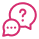 Как организовать системную работу в Интернете
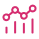 Какие инструменты продвижения использовать
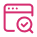 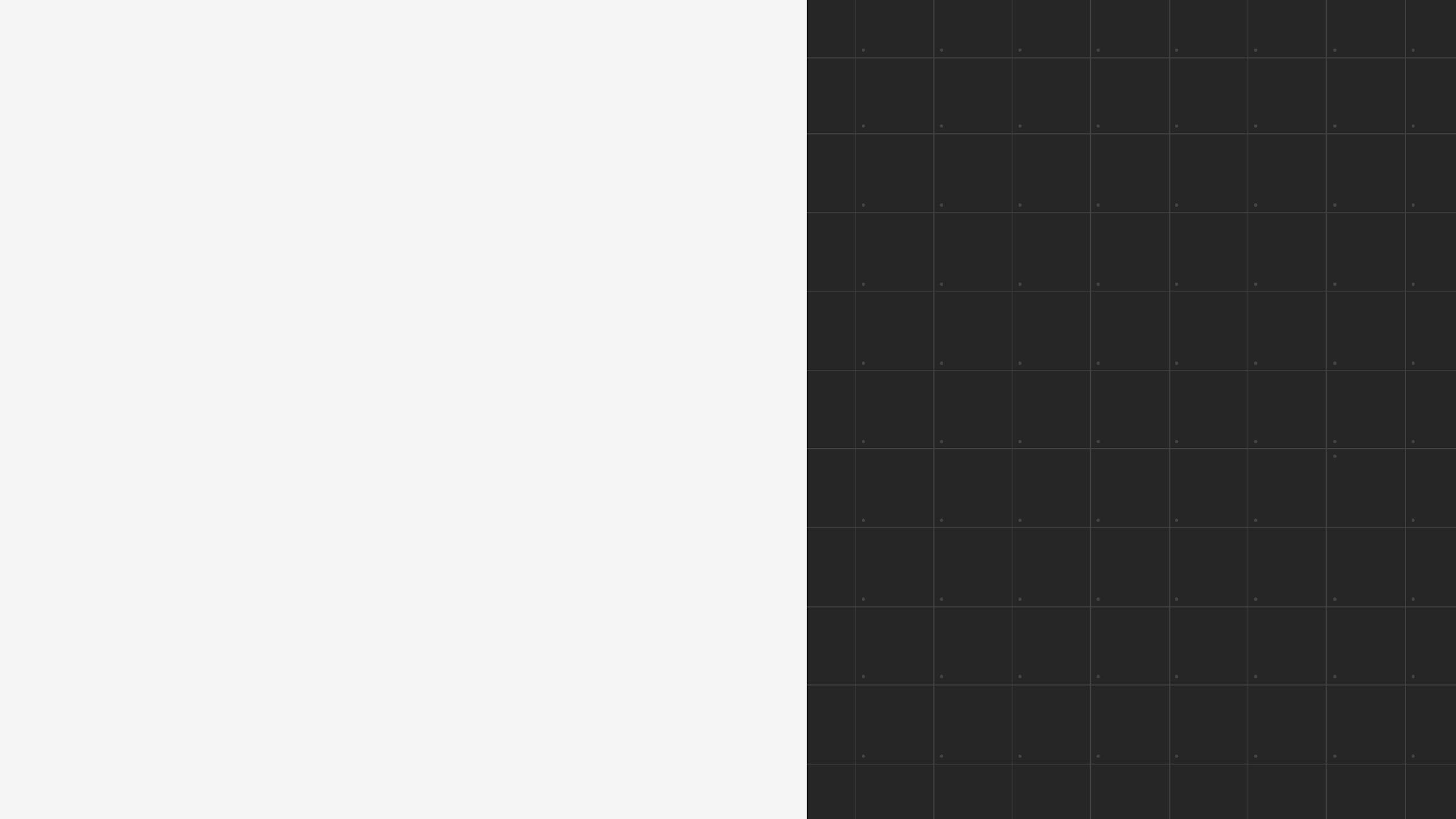 Способы побуждения клиента к покупке с использованием сайта
В этой презентации Вы узнаете:
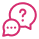 Запускаем рекламную кампанию без участия человека
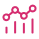 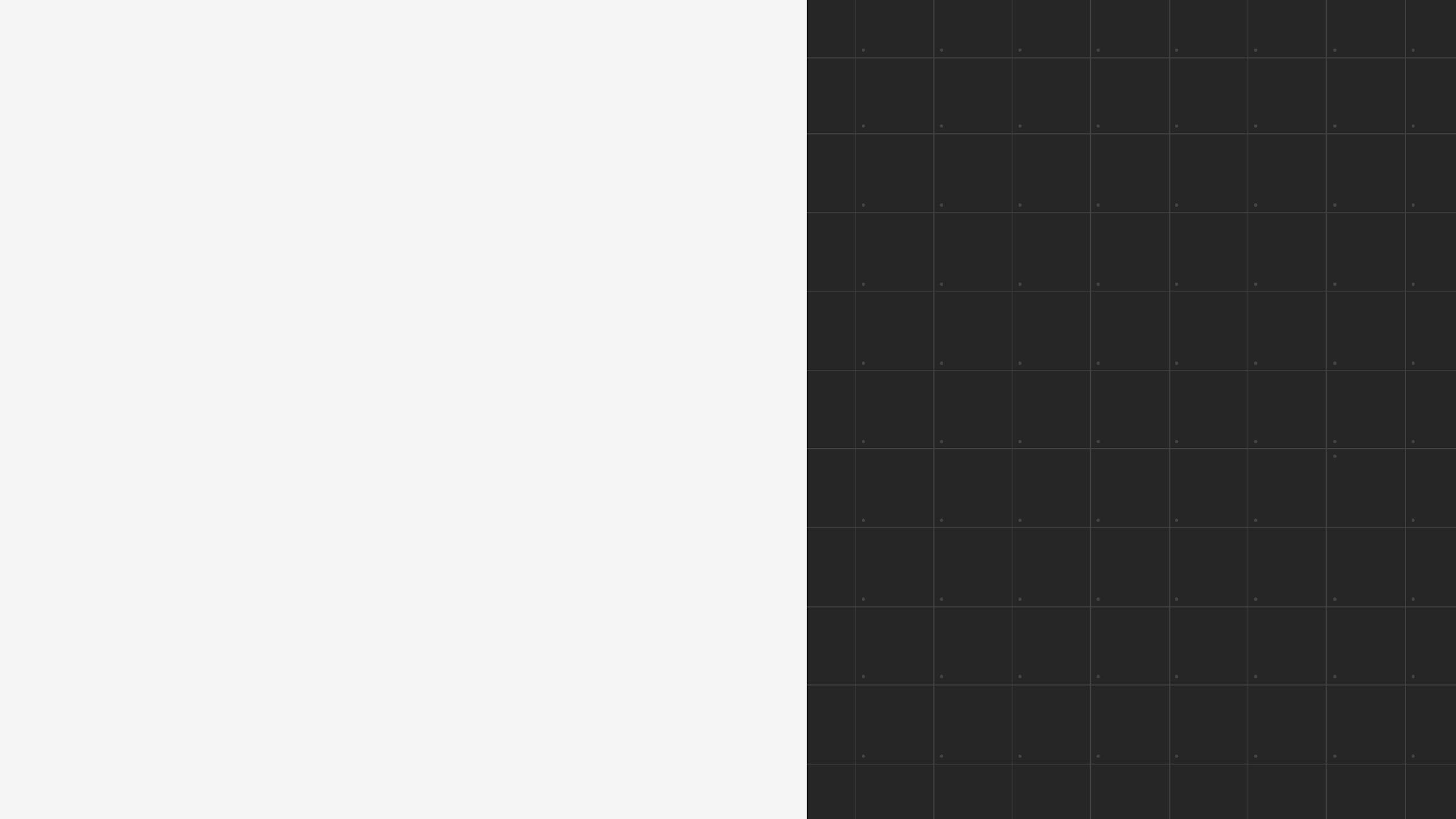 SEO
Используем все инструменты интернет продвижения
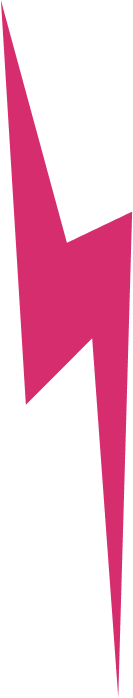 Контекстная реклама
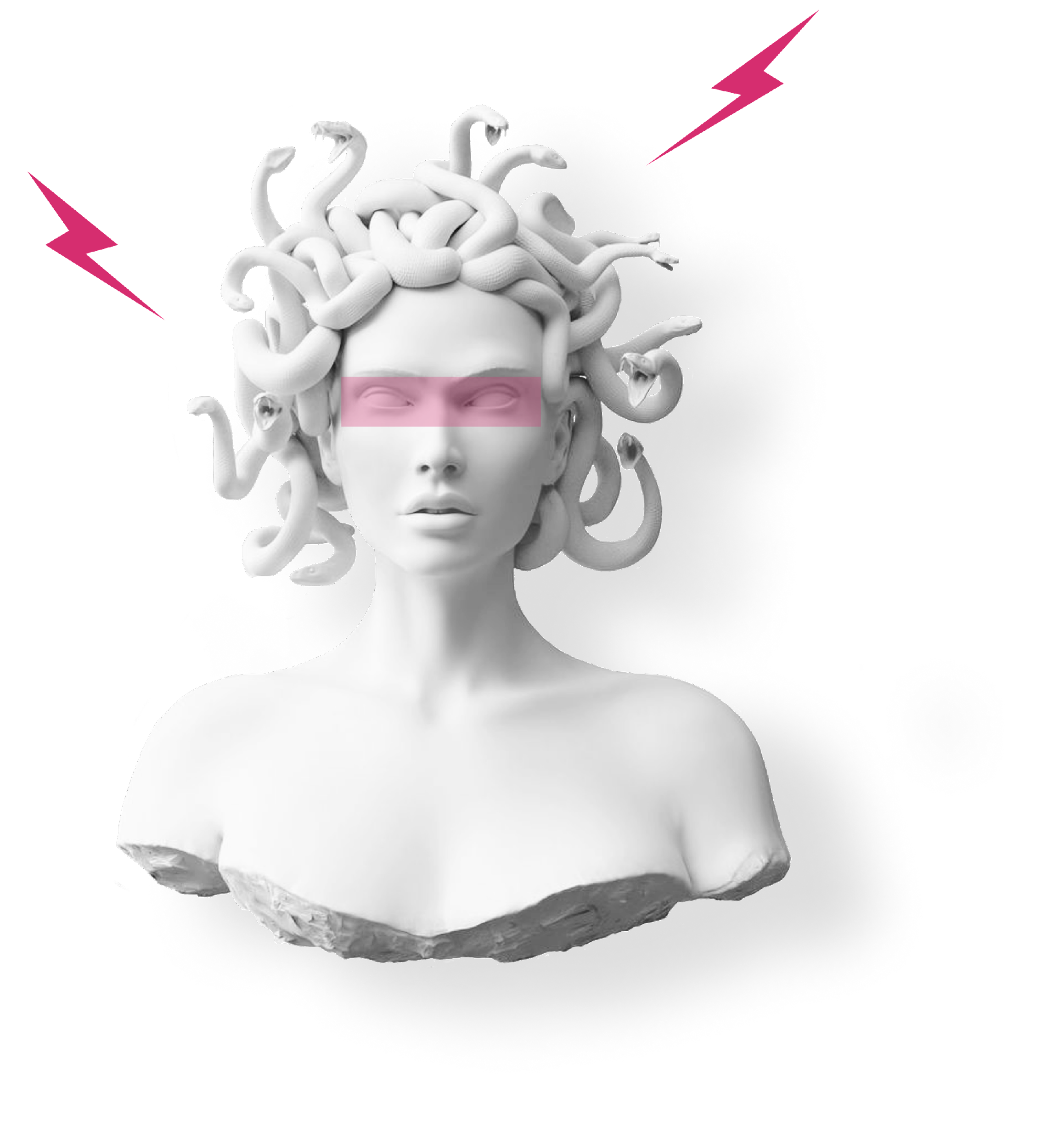 Таргетированная реклама
Мессенджеры, боты
Добиваемся синергетического эффекта
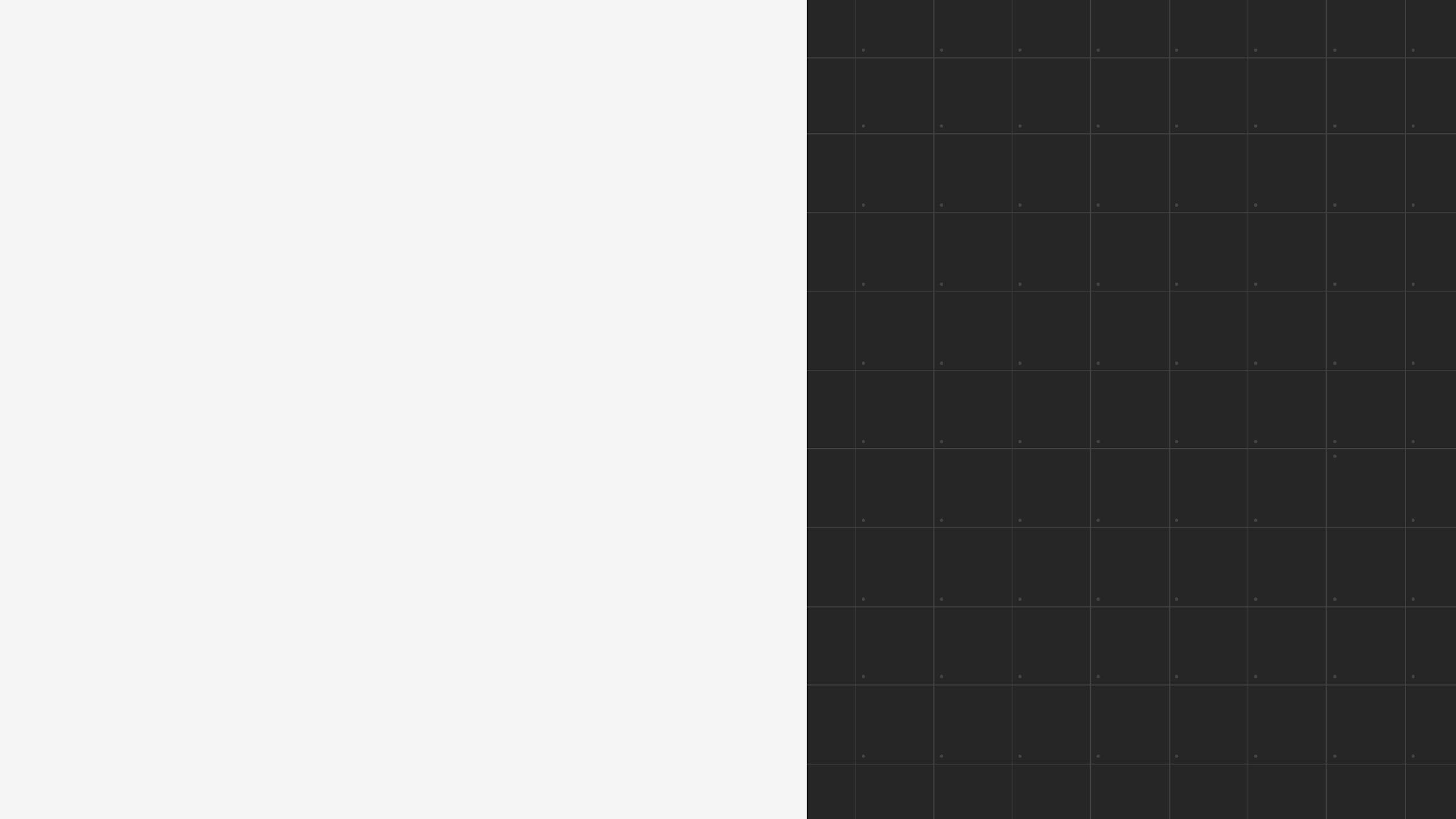 Внедрили комплексный инструментарий для сайта “Ефросиния”, relax96.ru
Используем все инструменты интернет продвижения
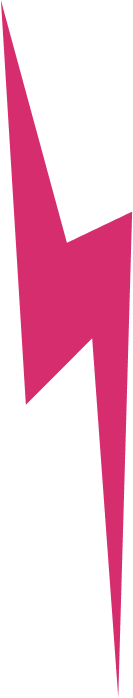 Объем продаж увеличился на 1 500 000 рублей
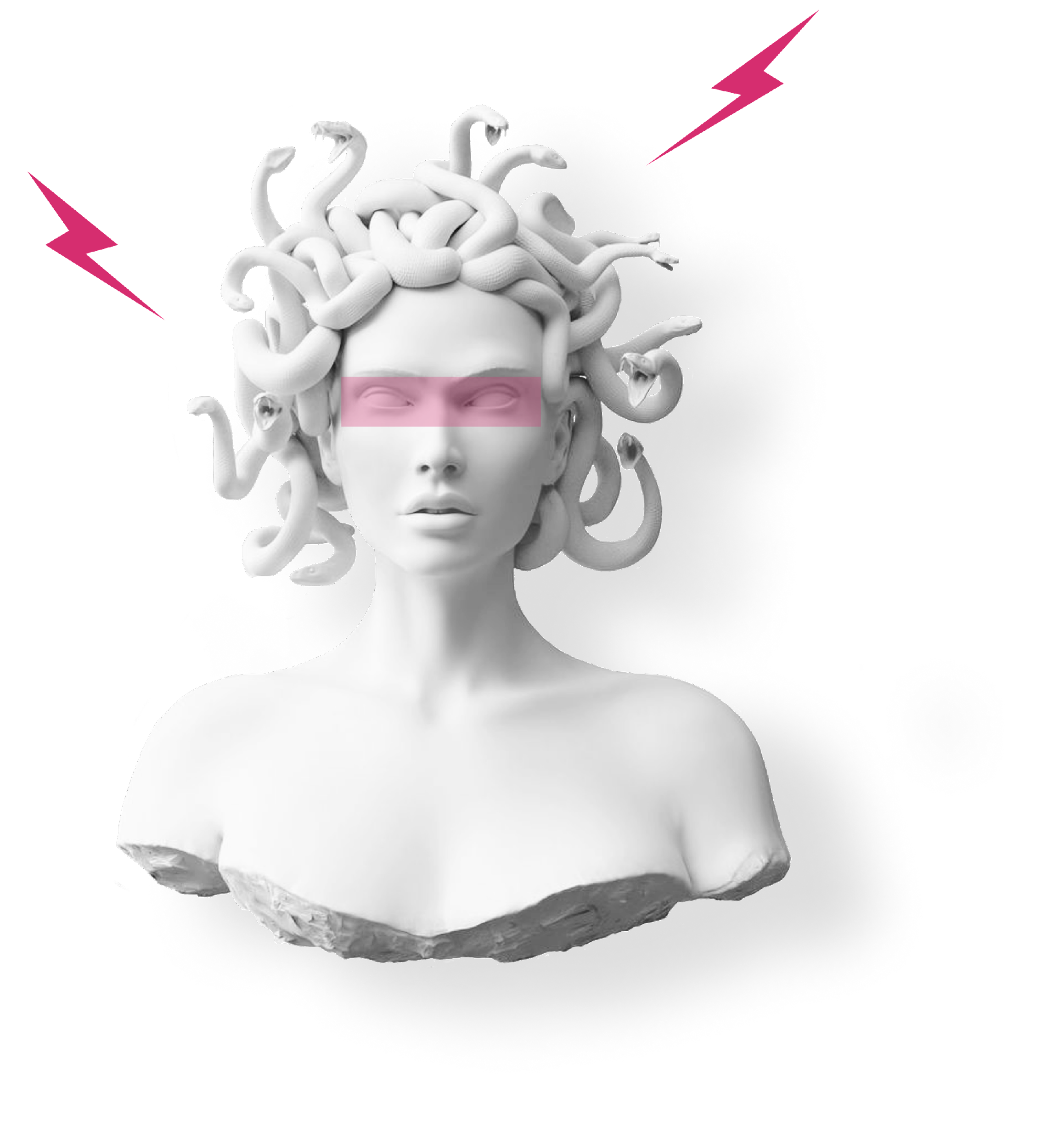 Посещаемость возросла с 3.500 до 5.600 посетителей в месяц
Показатели CTR выросли на 52%
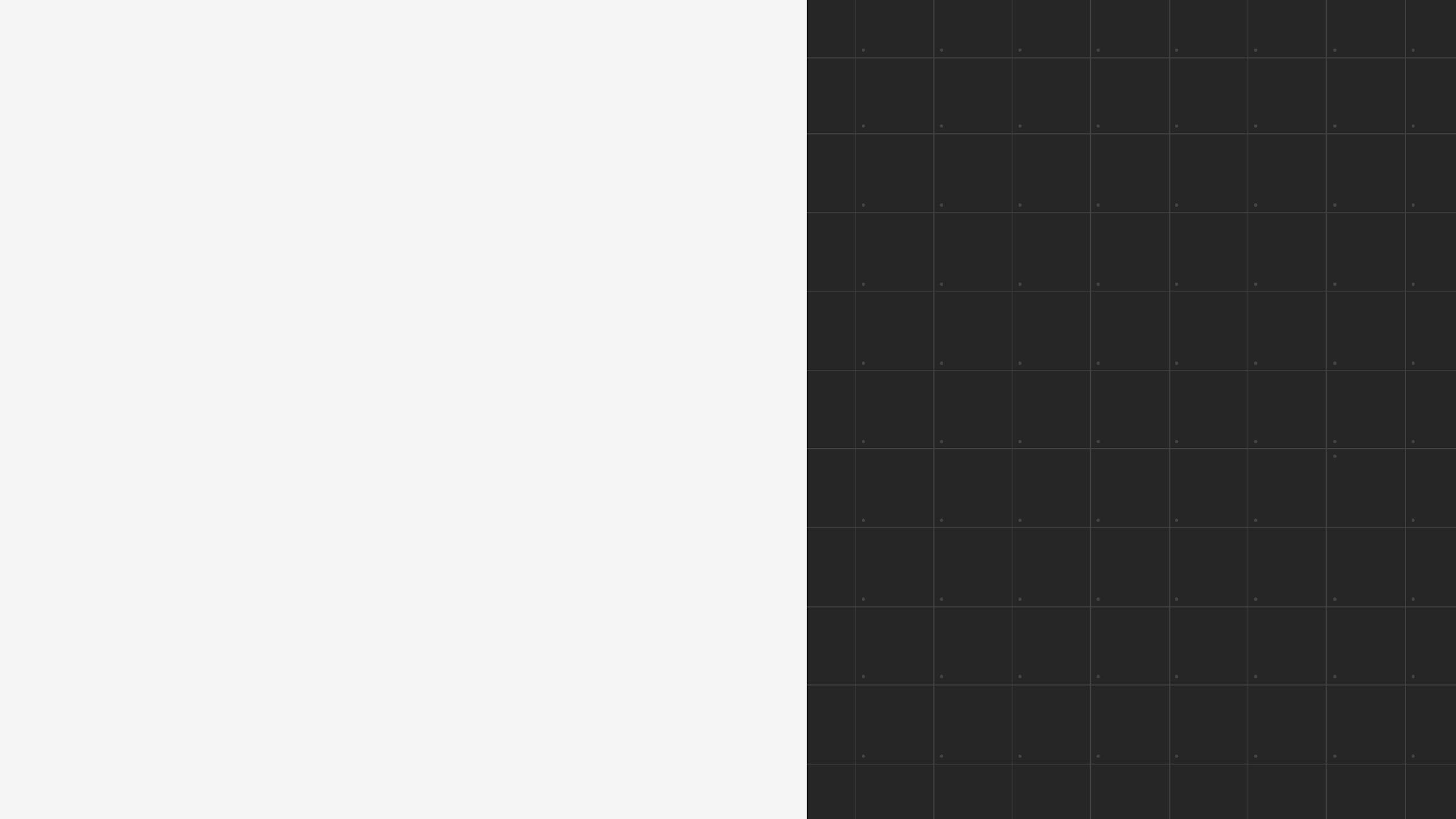 Собирает данные всех каналов рекламы и показывает вклад каждого из них в продажи.
Сквозная аналитика в работе - как выжать каждый рубль бюджета
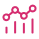 Позволяет определять эффективность инструментов продвижения
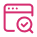 Выявляет сильные и слабые стороны каждого этапа продажи
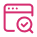 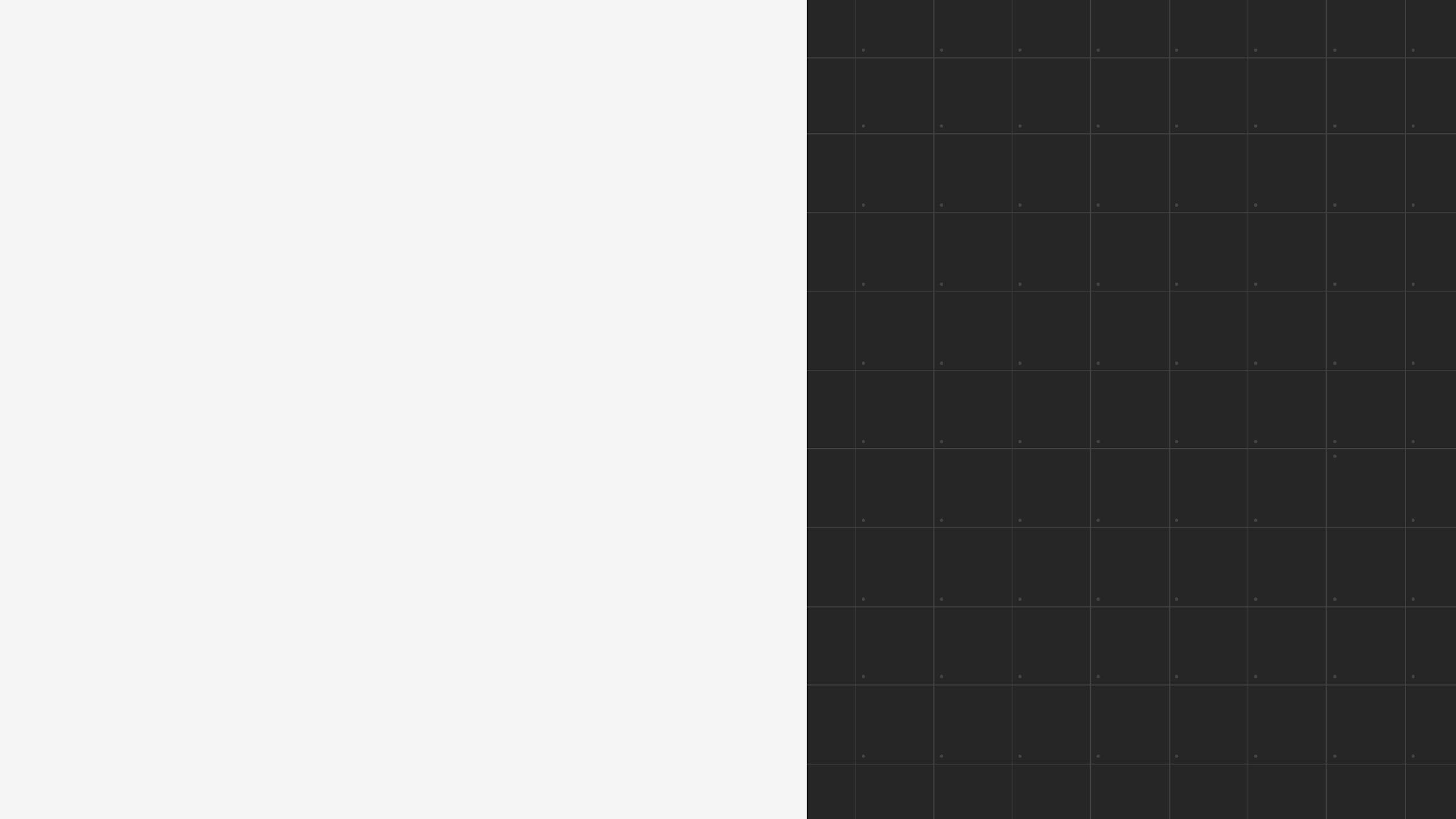 Сквозная аналитика в работе - как выжать каждый рубль бюджета
Без анализа каналов рекламы, креативов и звонков сложно понять — продаж нет, потому что рекламные кампании настроены неудачно, или потому что отделу продаж не удается коммуникация с клиентами?
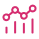 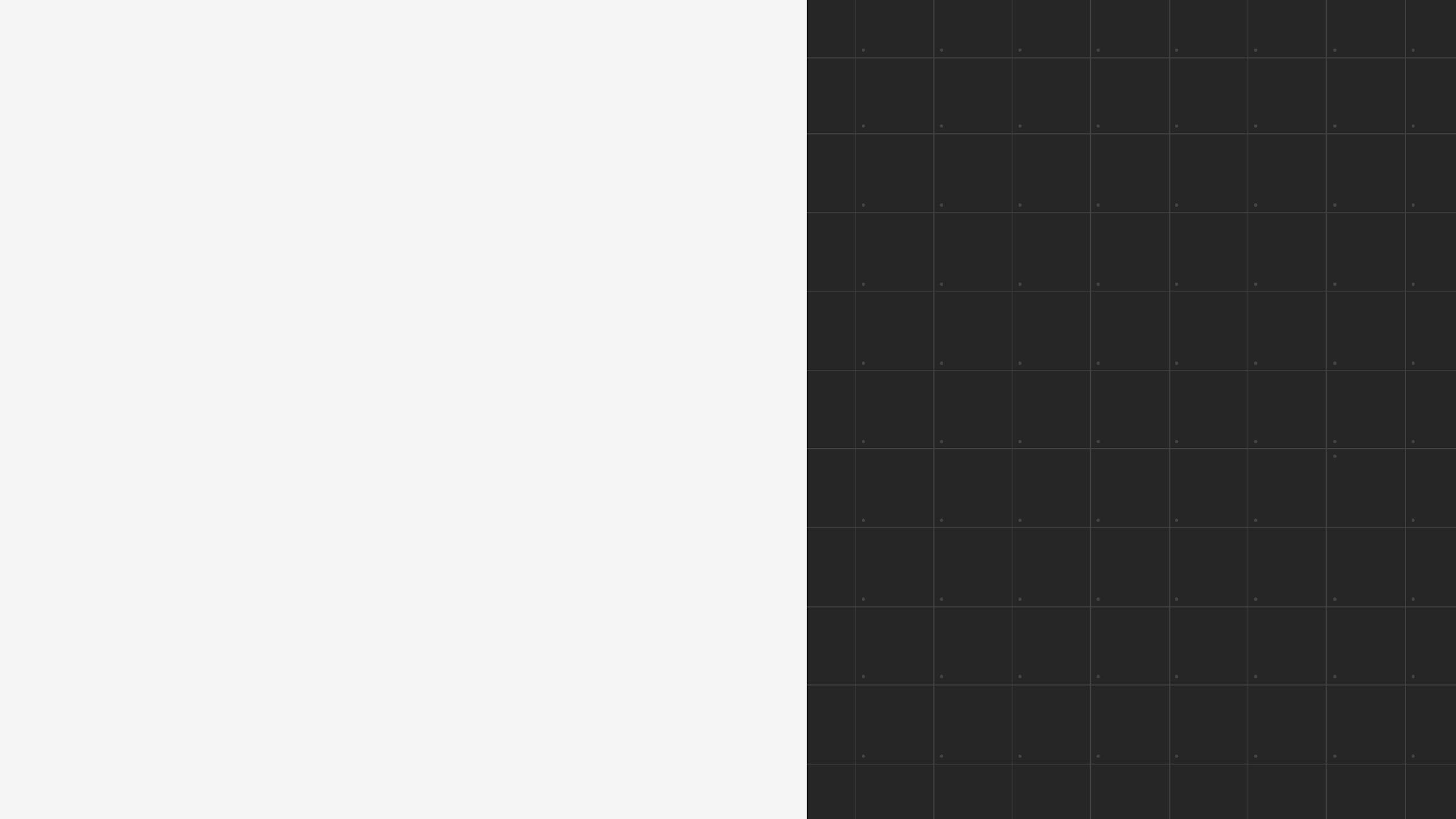 Провели сквозную аналитику рекламной кампании Центр-Жалюзи (Центр-жалюзи.рф)

Выявили неэффективные направления

Перераспредилили бюджет

Улучшили показатели CTR рекламных блоков

Прирост посещаемости с 4 500 до    7 200 посетителей в месяц

Прирост прибыли в месяц 850 000 рублей
Сквозная аналитика в работе - как выжать каждый рубль бюджета
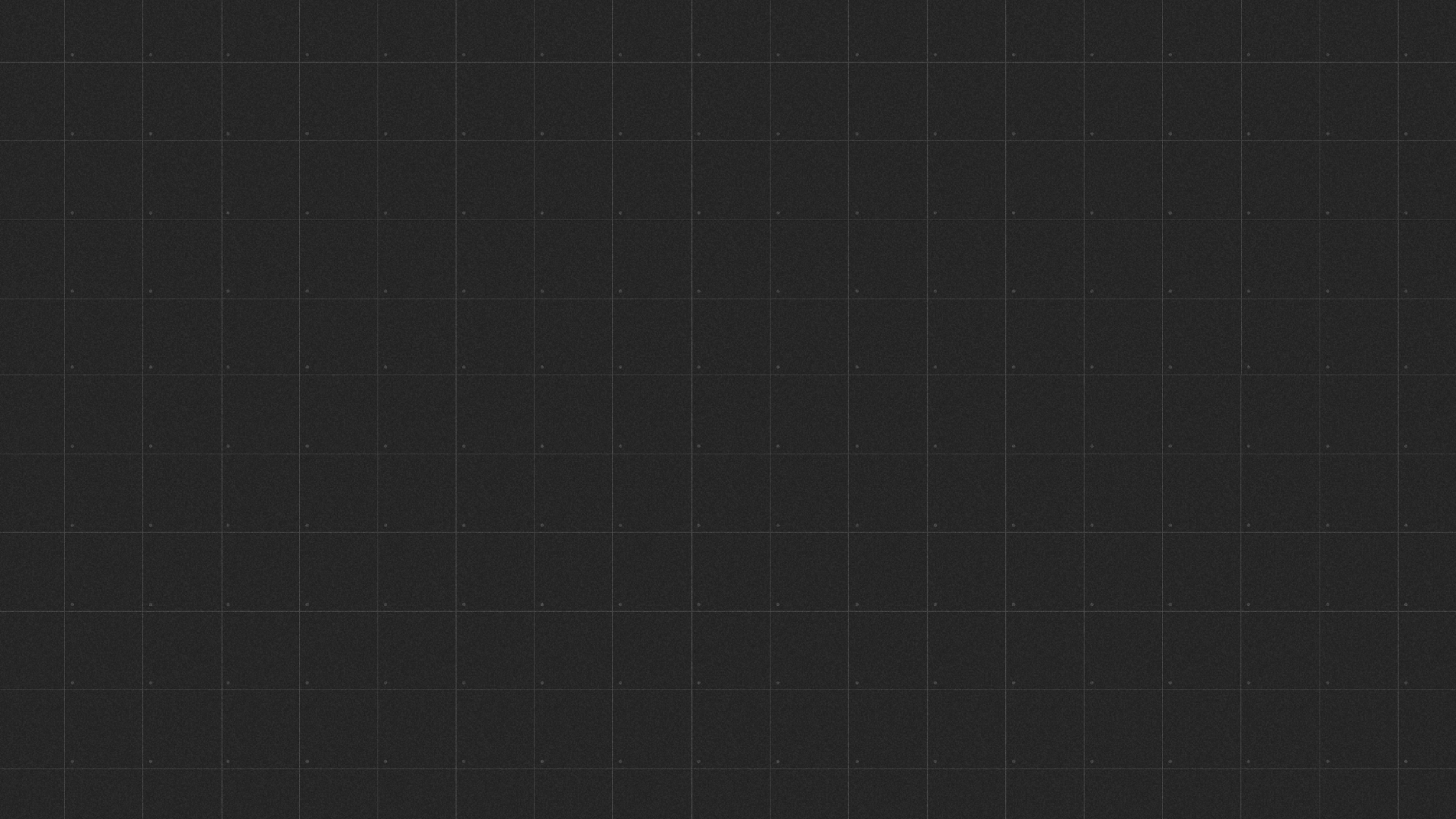 АВТО ВОРОНКА ПРОДАЖ И ПОДОГРЕВ
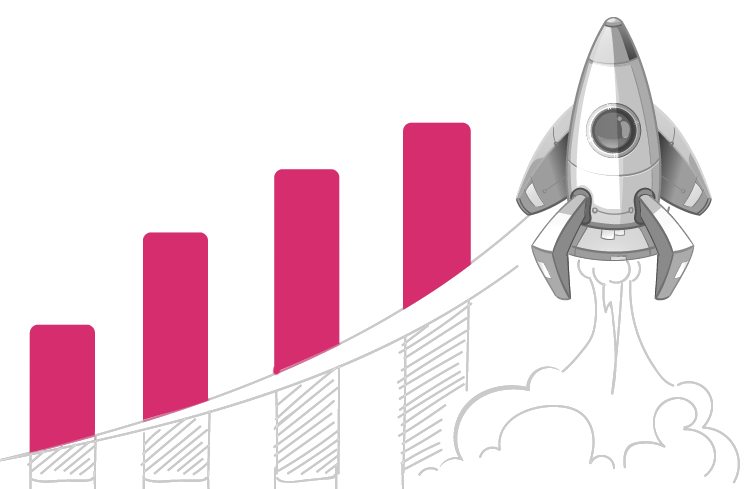 Автоматическая воронка продаж – маркетинговая технология, предполагающая построение пути клиента от момента знакомства с брендом до регулярных покупок при помощи инструментов автоматизации.
4
3
2
1
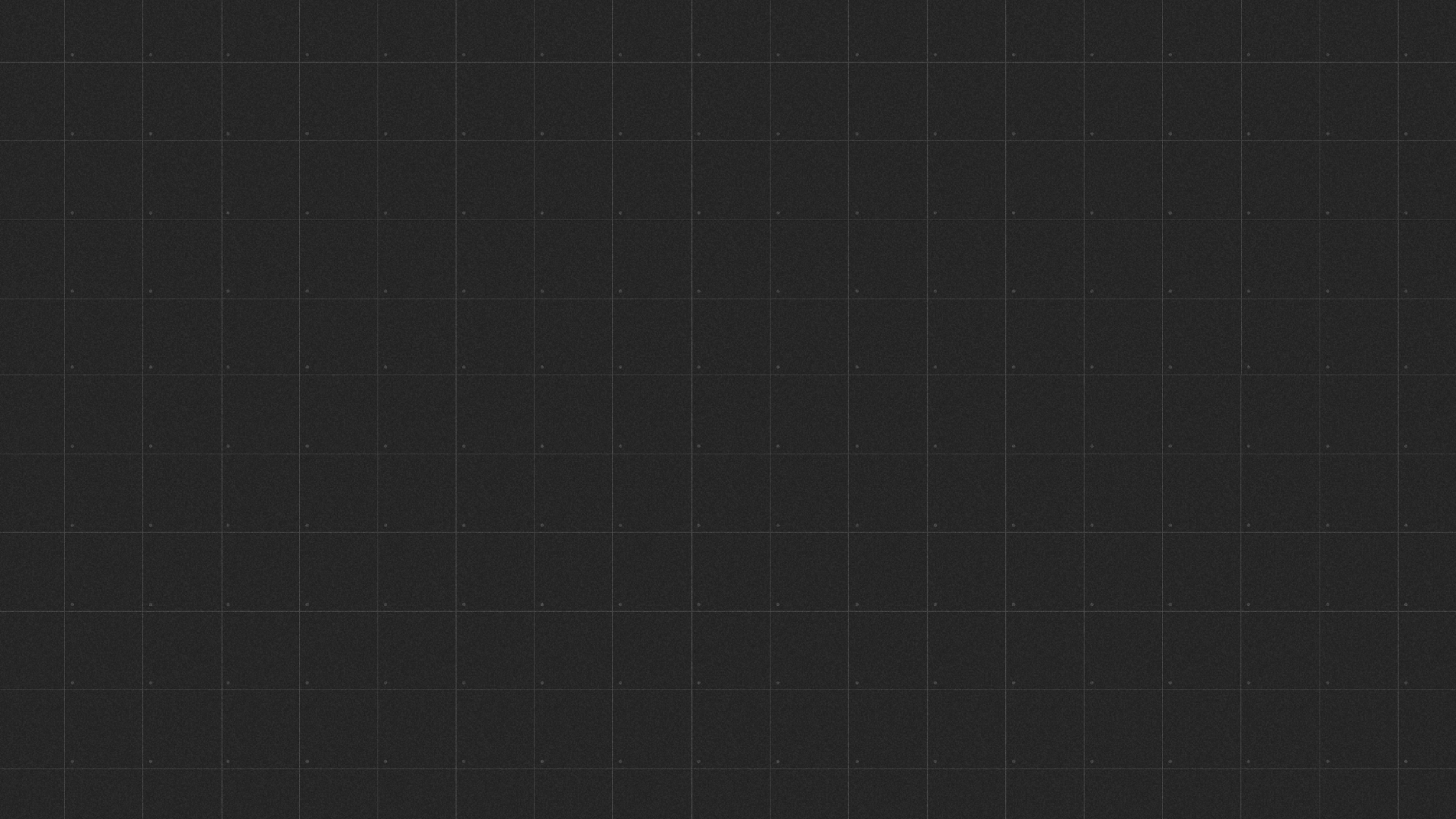 АВТО ВОРОНКА ПРОДАЖ И ПОДОГРЕВ
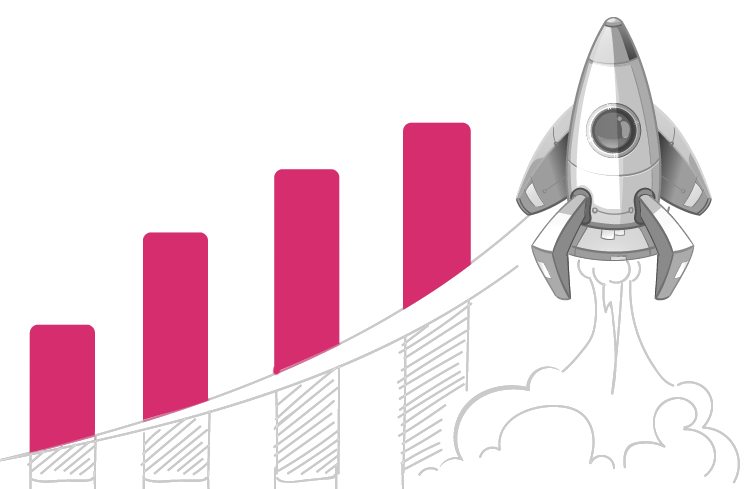 Использовать CRM для сбора данных по воронке
Позволяет “дожать” сомневающегося покупателя
Генерирует повторные продажи
4
3
2
1
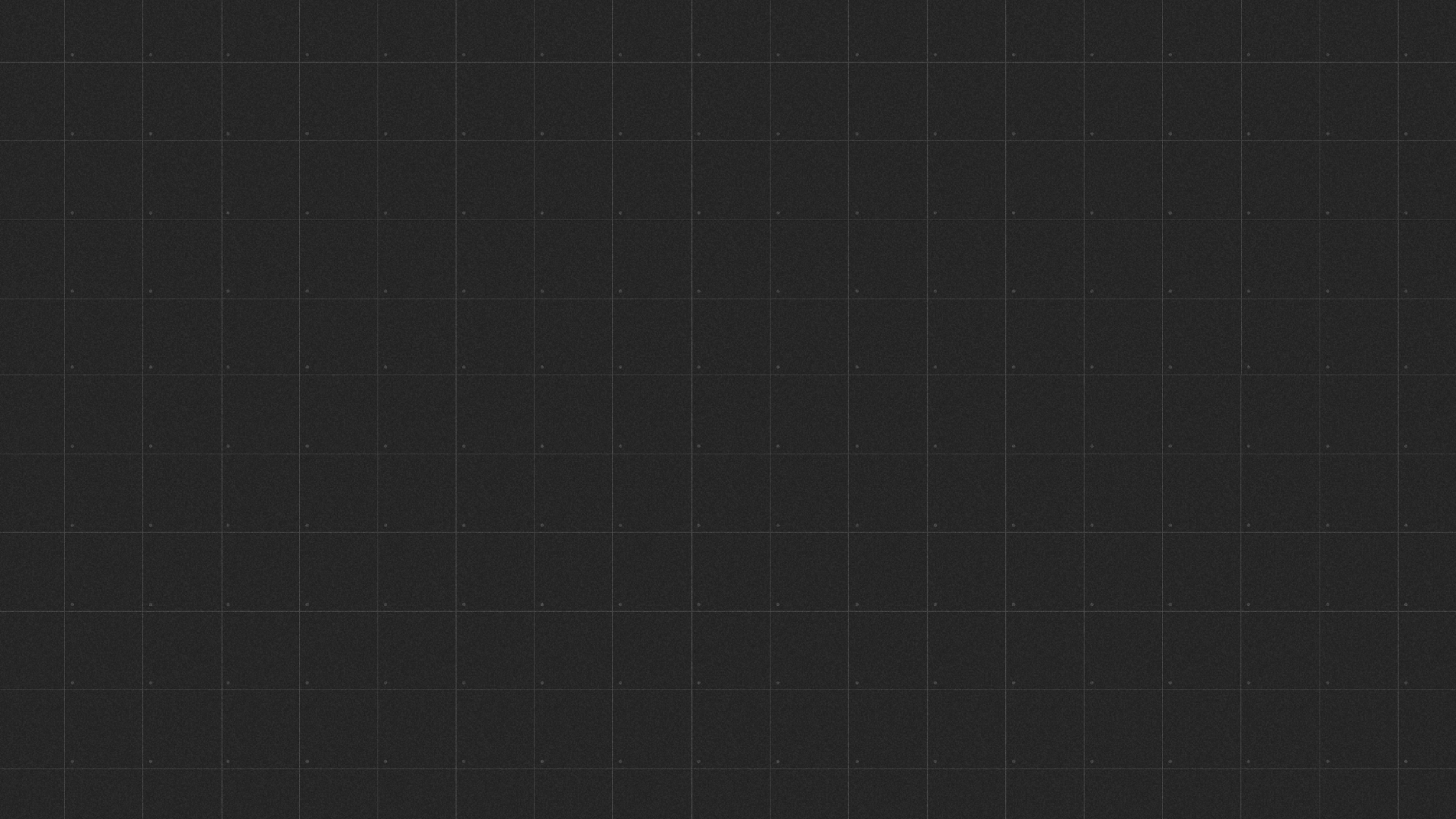 Как удержать и довести клиента до продажи (Бей лида пока не купит)
Формы связи на сайте (Whats’App, Telegram, Viber)

Формы удержания на сайте (LeadGenic)

Подписка на обновления на сайте (SendPulse)
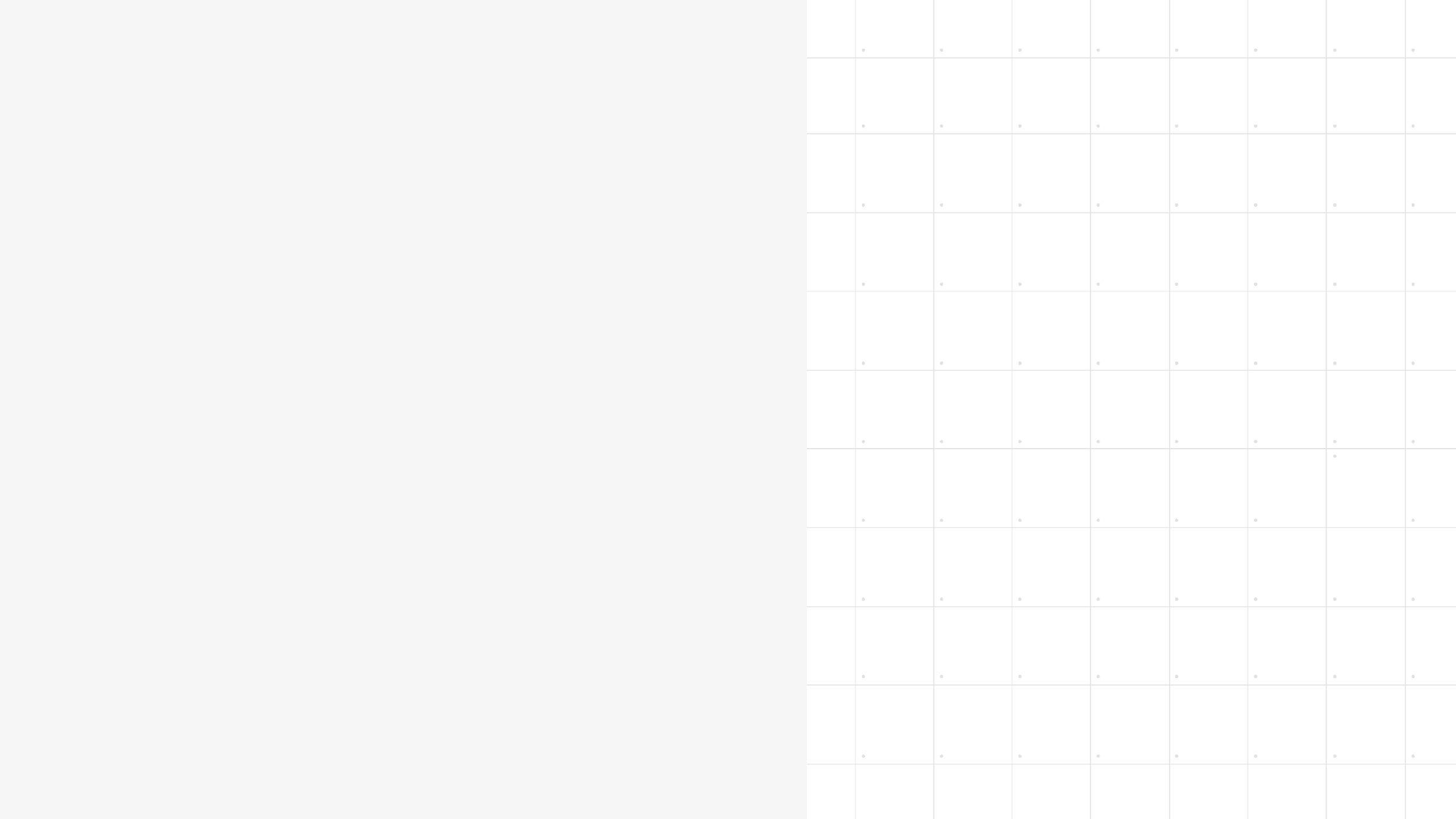 Классическая связка инструментов

Совокупный эффект положительно влияет на продвижение всех 3-х инструментов

Повышает узнаваемость бренда
КОНТЕКСТ SEO VK Возвращаемся к классике
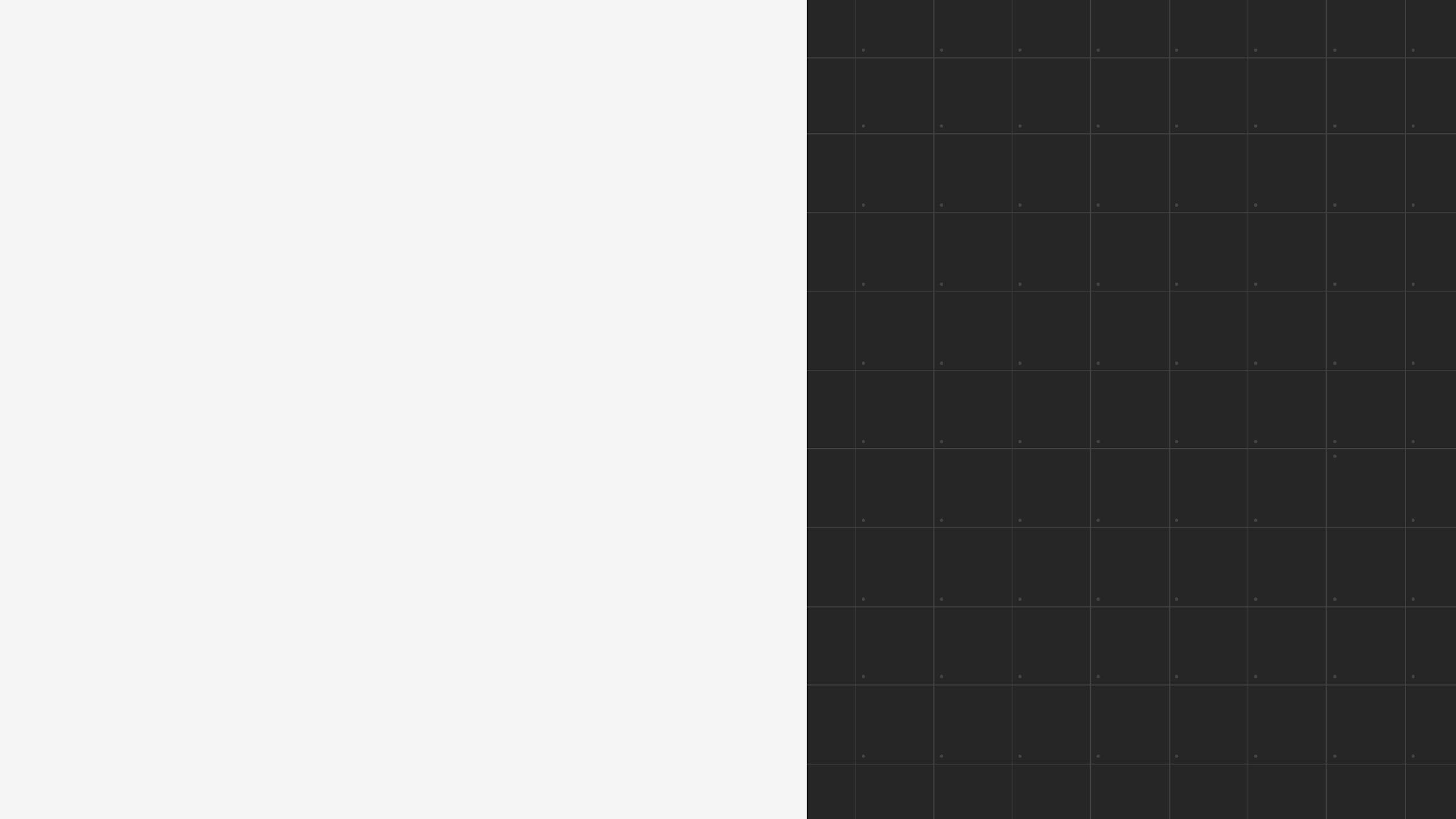 Реклама подразумевает не только разовую настройку, но и постоянную аналитику. 
Эта работа может занимать до 100% времени. Необходимо автоматизировать эту работу
Маркетинг на автопилоте - как автоматизировать рекламные процессы
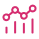 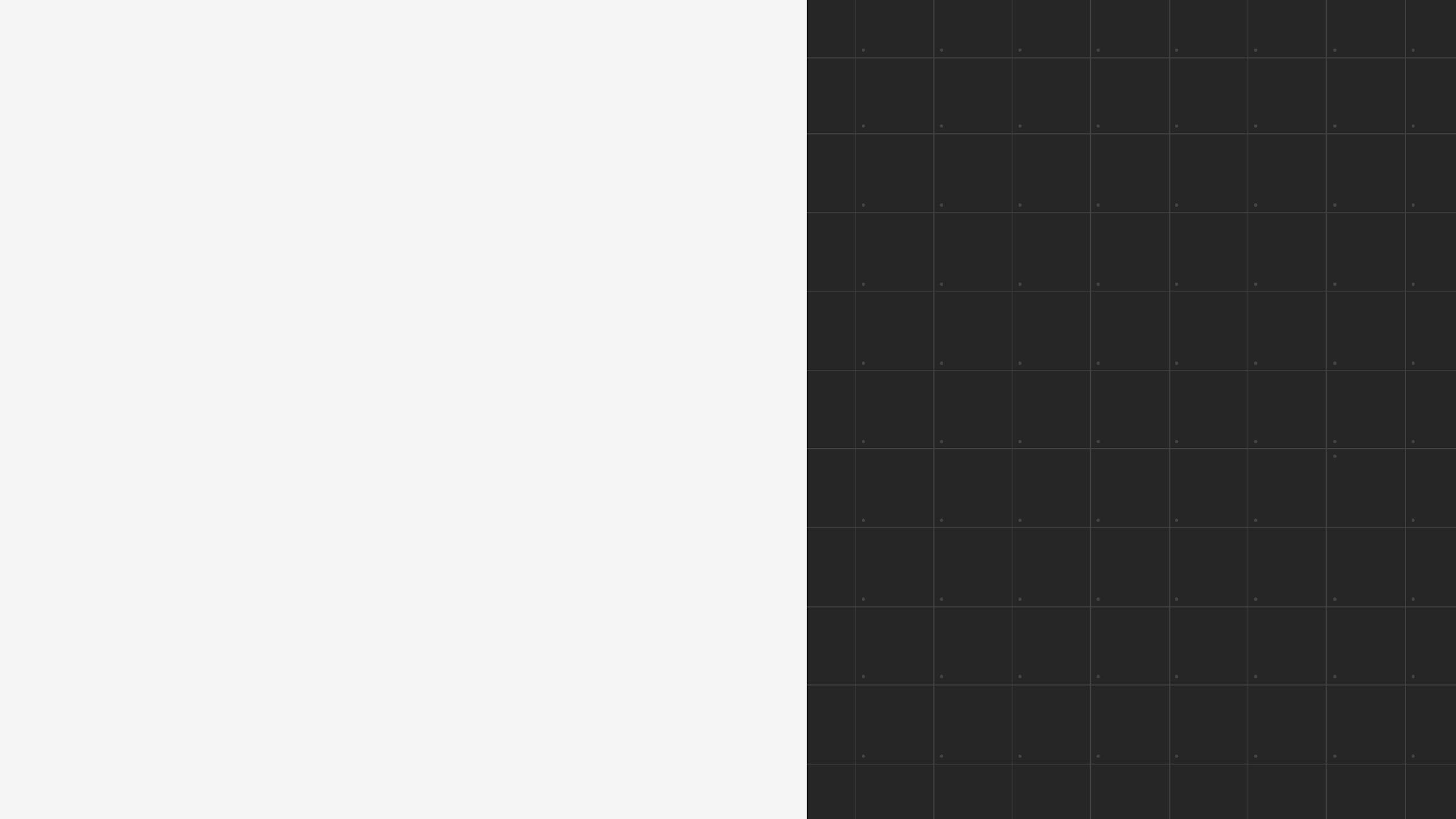 Инструменты анализа активности в Интернете и соц. сетях (Cyfe, SumAll)

Аудит контента. Какие страницы и контент высокоэффективны (Screaming Frog SEO Spider, URL Profiler Content Audits, MarketMuse)

Какую часть воронки продаж выгодней всего автоматизировать. (TrenDemon, GetResponse)
Маркетинг на автопилоте - как автоматизировать рекламные процессы
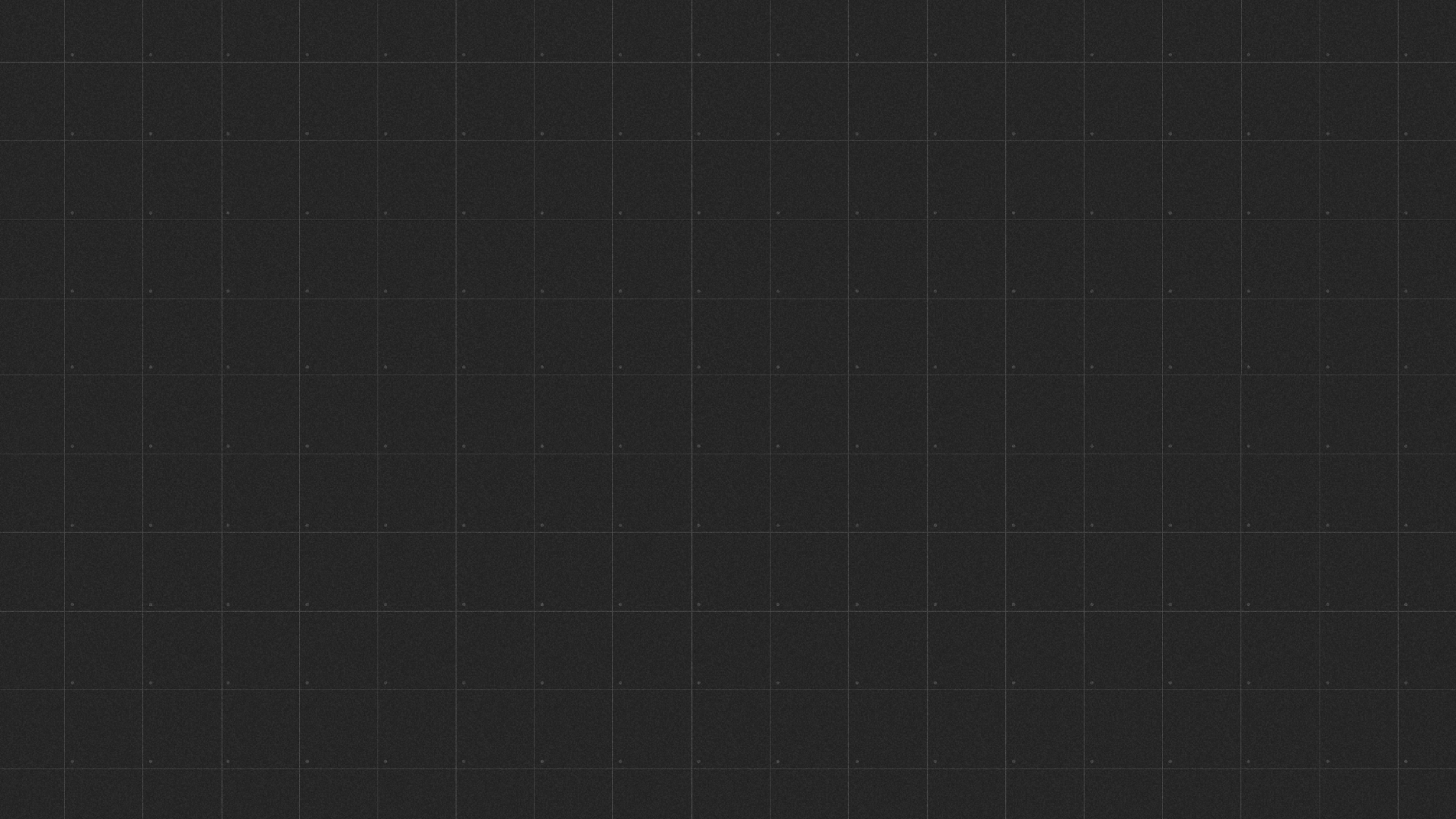 Новые горизонты - пересаживаемся на телегу (телеграм)
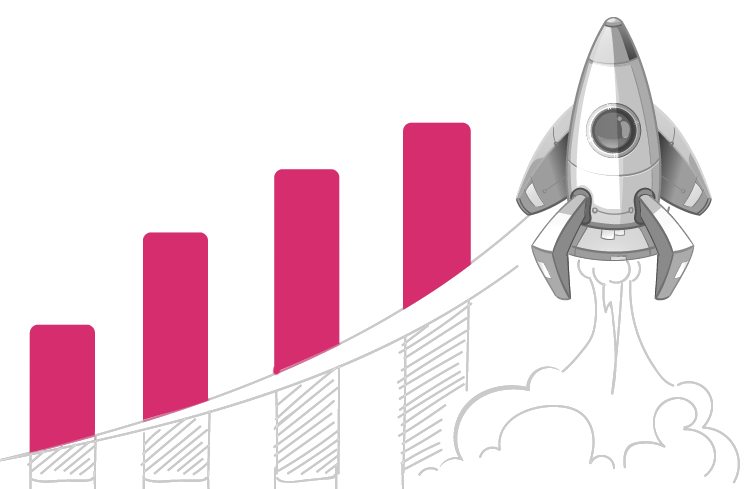 Вряд ли заблокируют

Стабильная работа при высоких нагрузках

Бот для прохождения квизов

Накопление аудитории
4
3
2
1
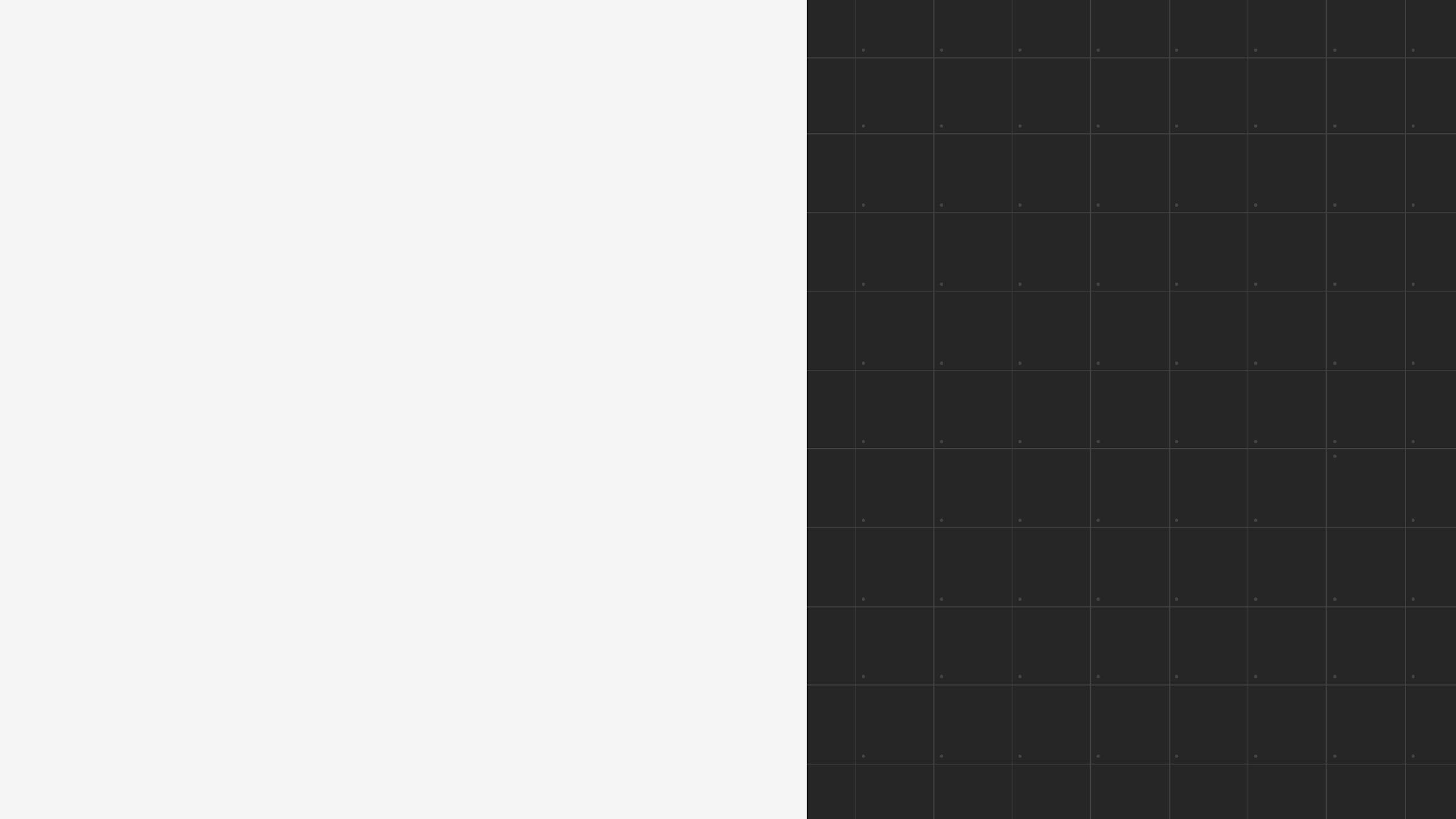 Наведение порядка в вашем маркетинге
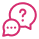 Составление маркетингового плана по
увеличению прибыли компании
5 КЛЮЧЕВЫХ ЭТАПОВ
нашей с вами работы:
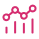 Внедрение подходящих инструментов интернет-маркетинга
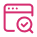 Контроль и управление интернет-маркетингом
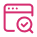 Фиксация и масштабирование результатов
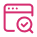 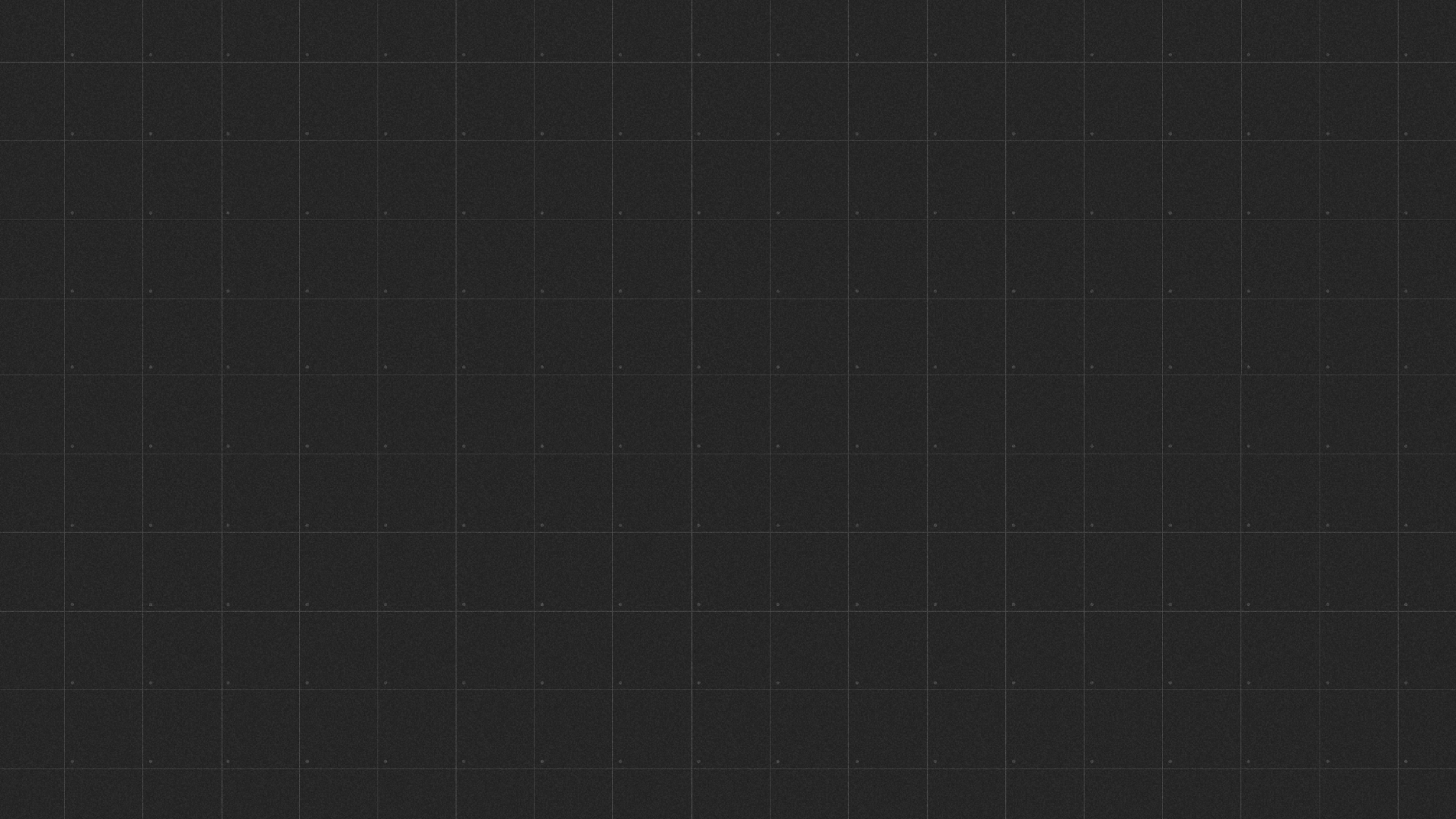 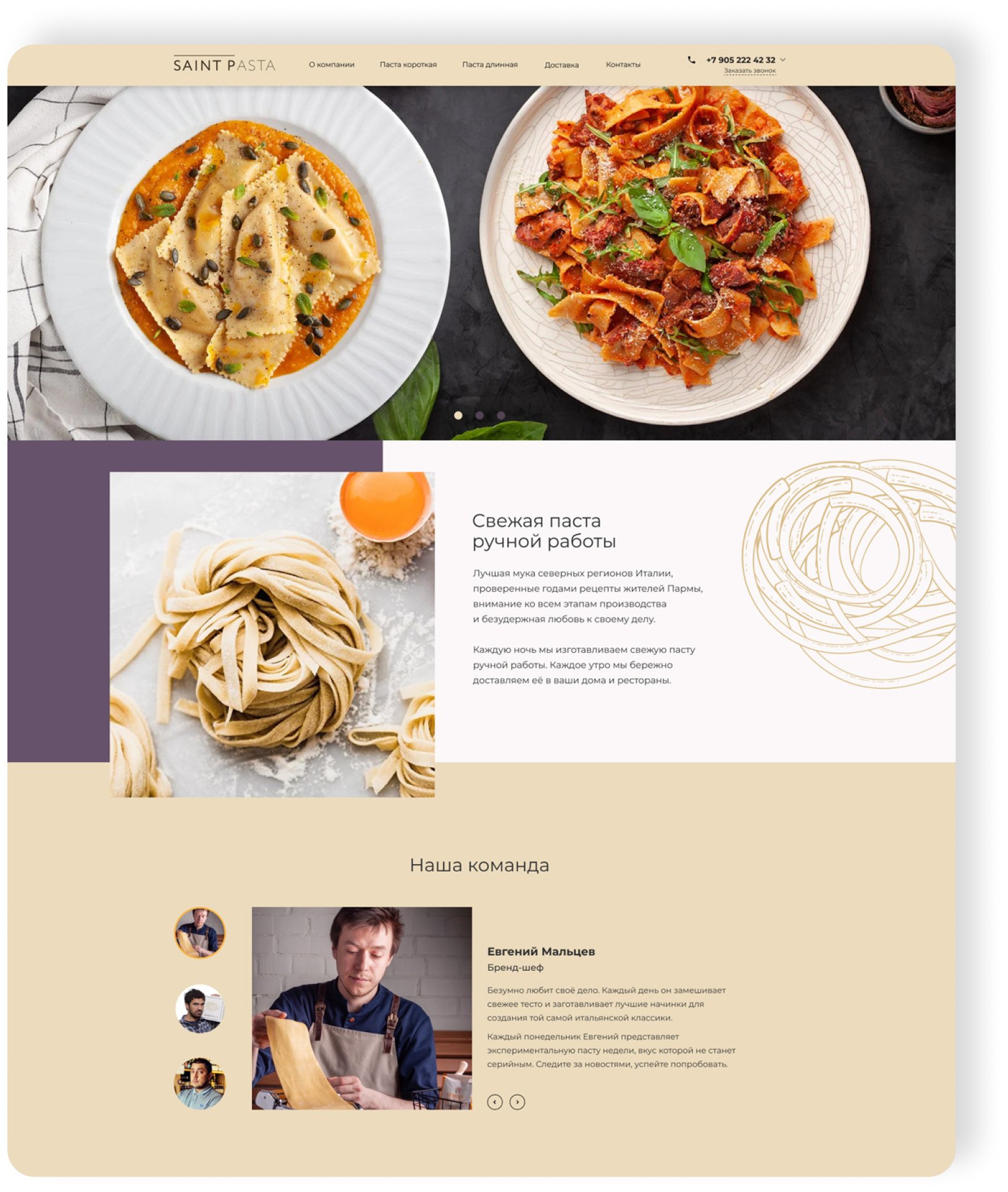 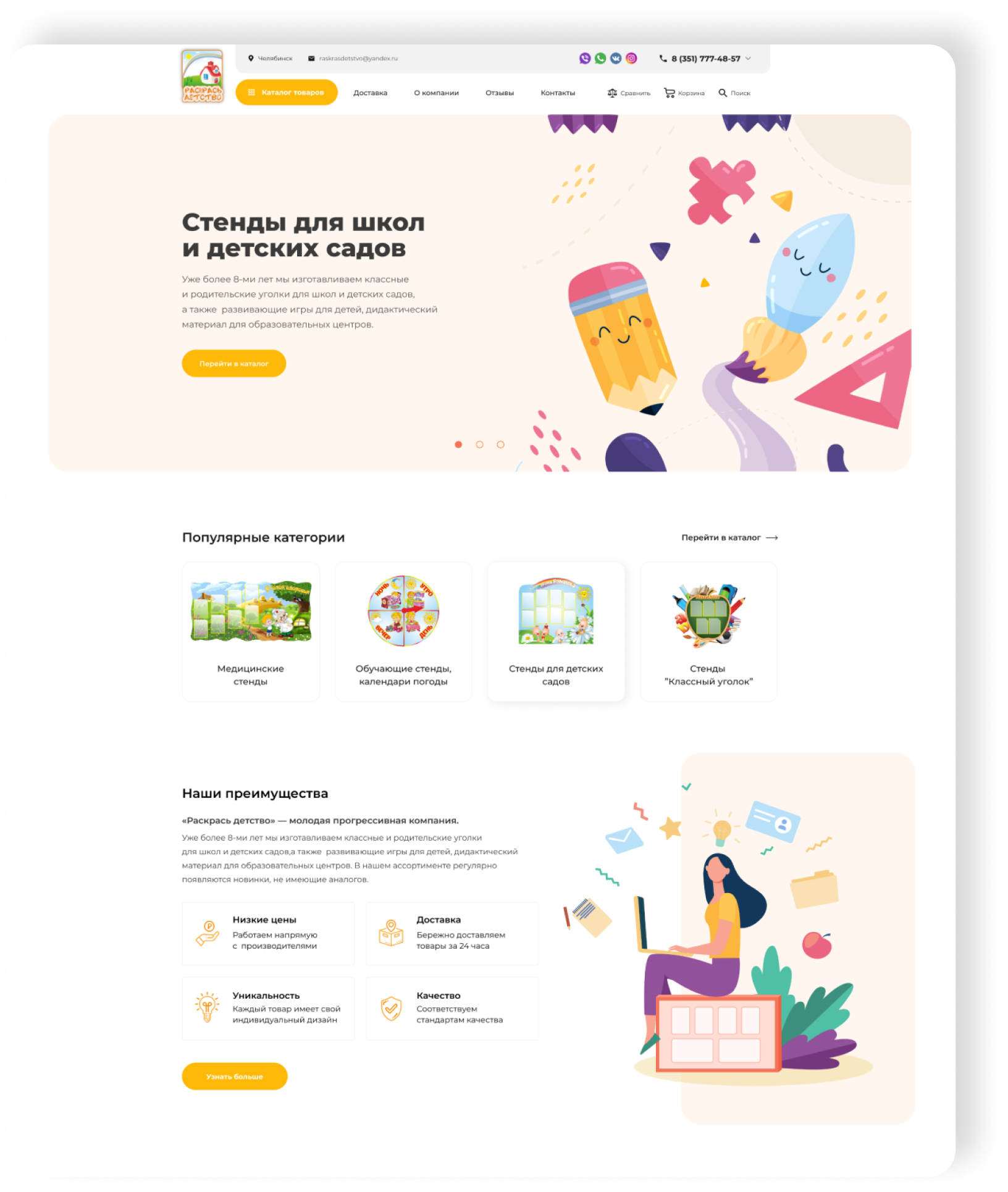 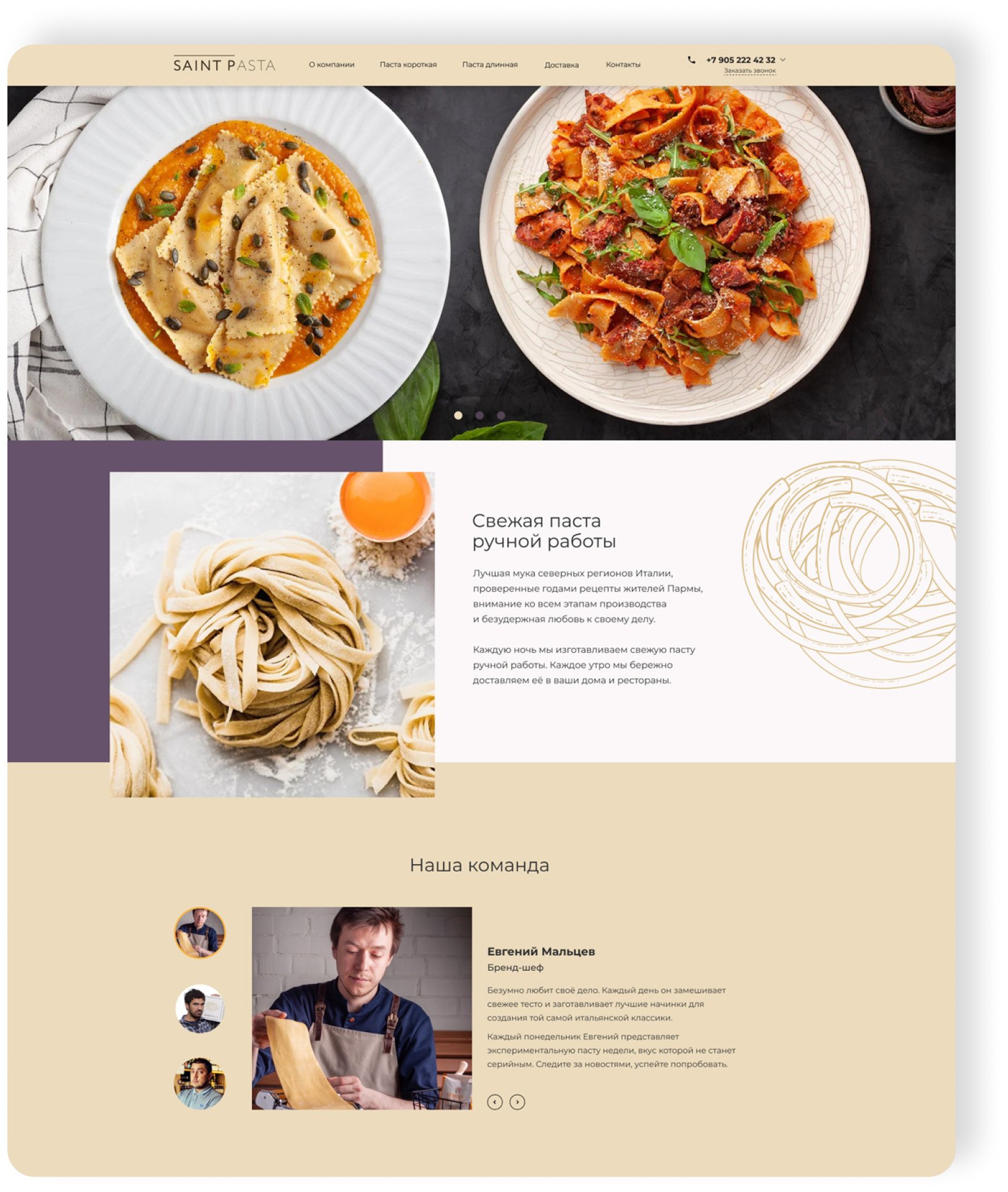 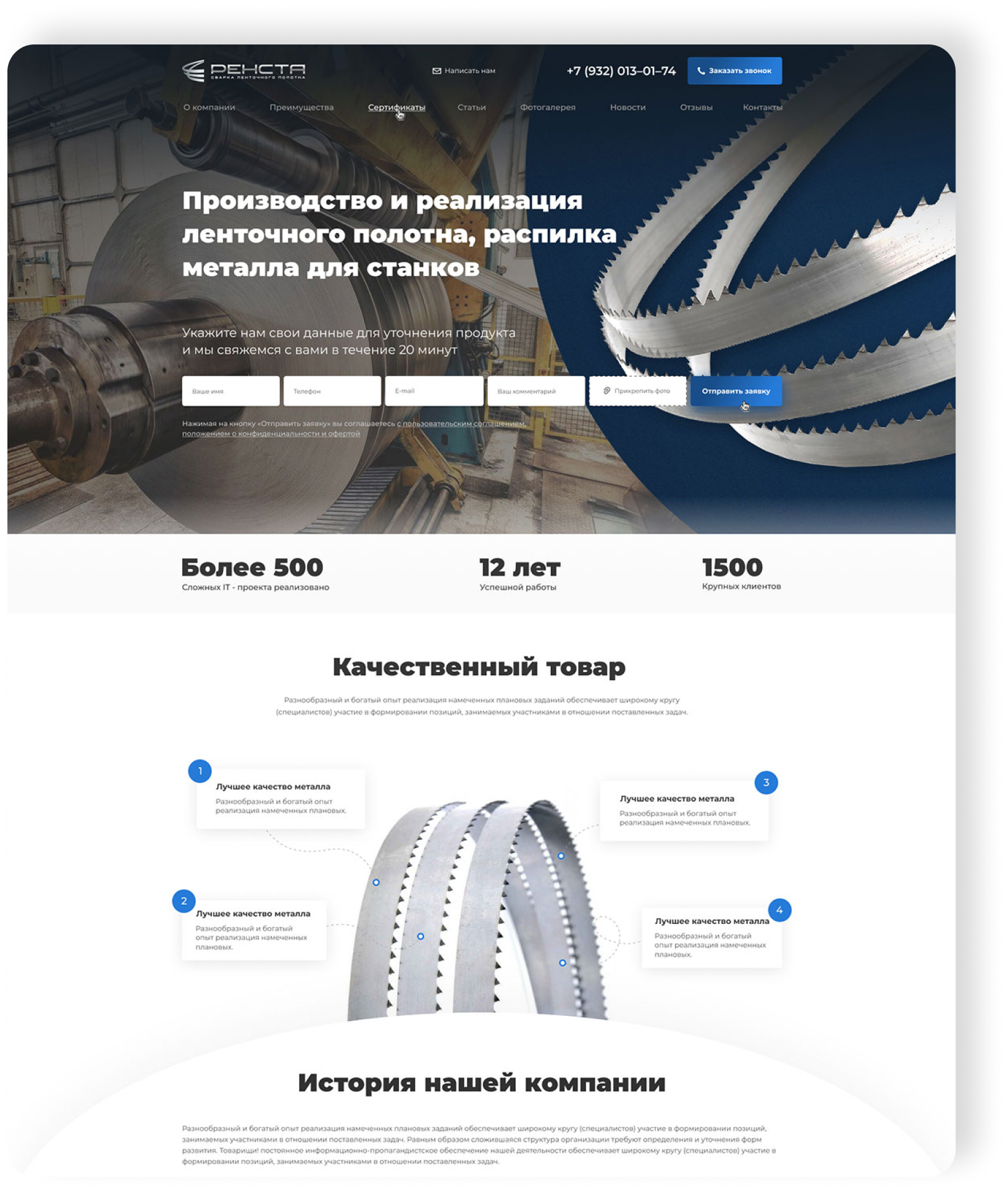 Для начала работ необходима предварительная диагностика
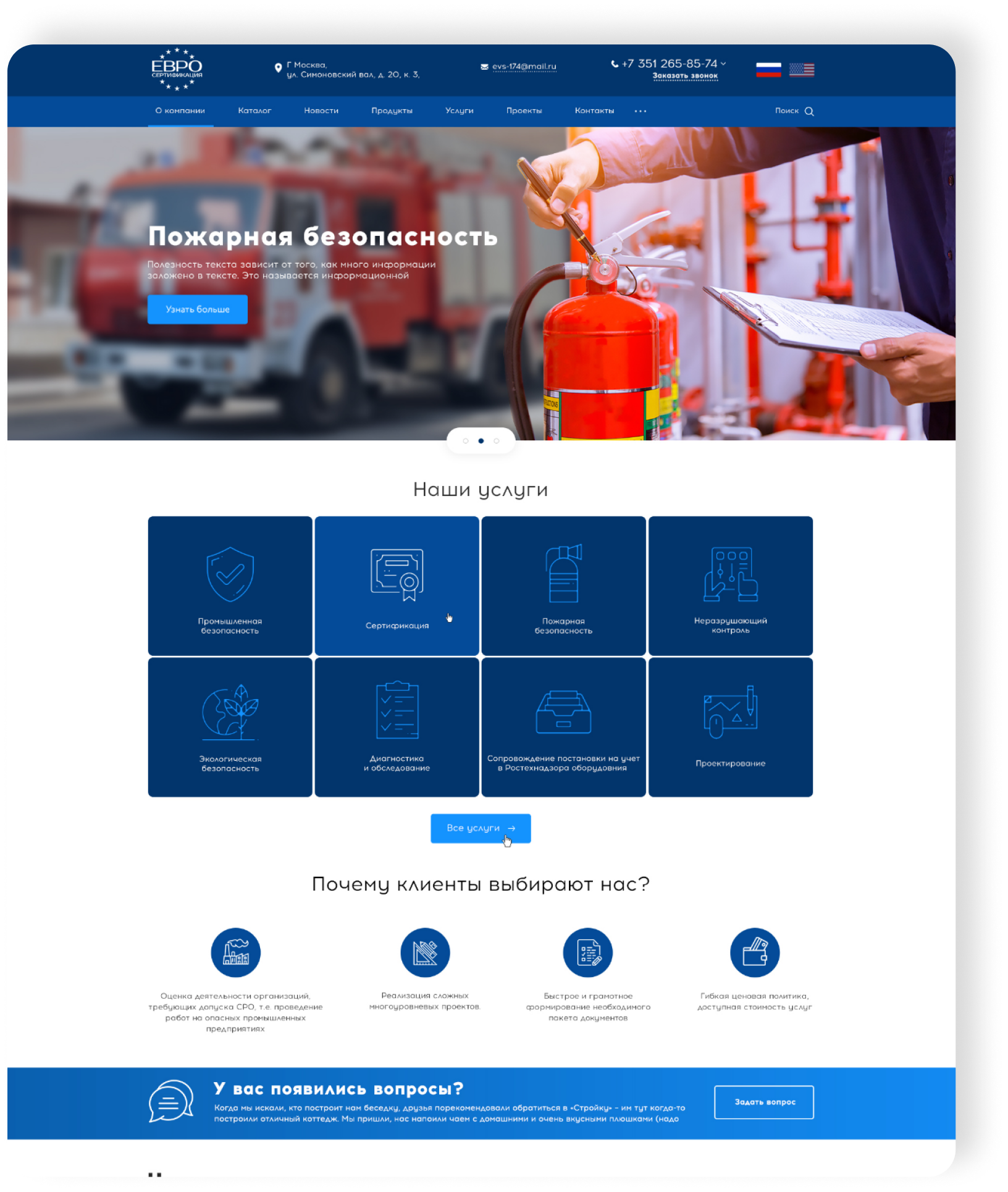 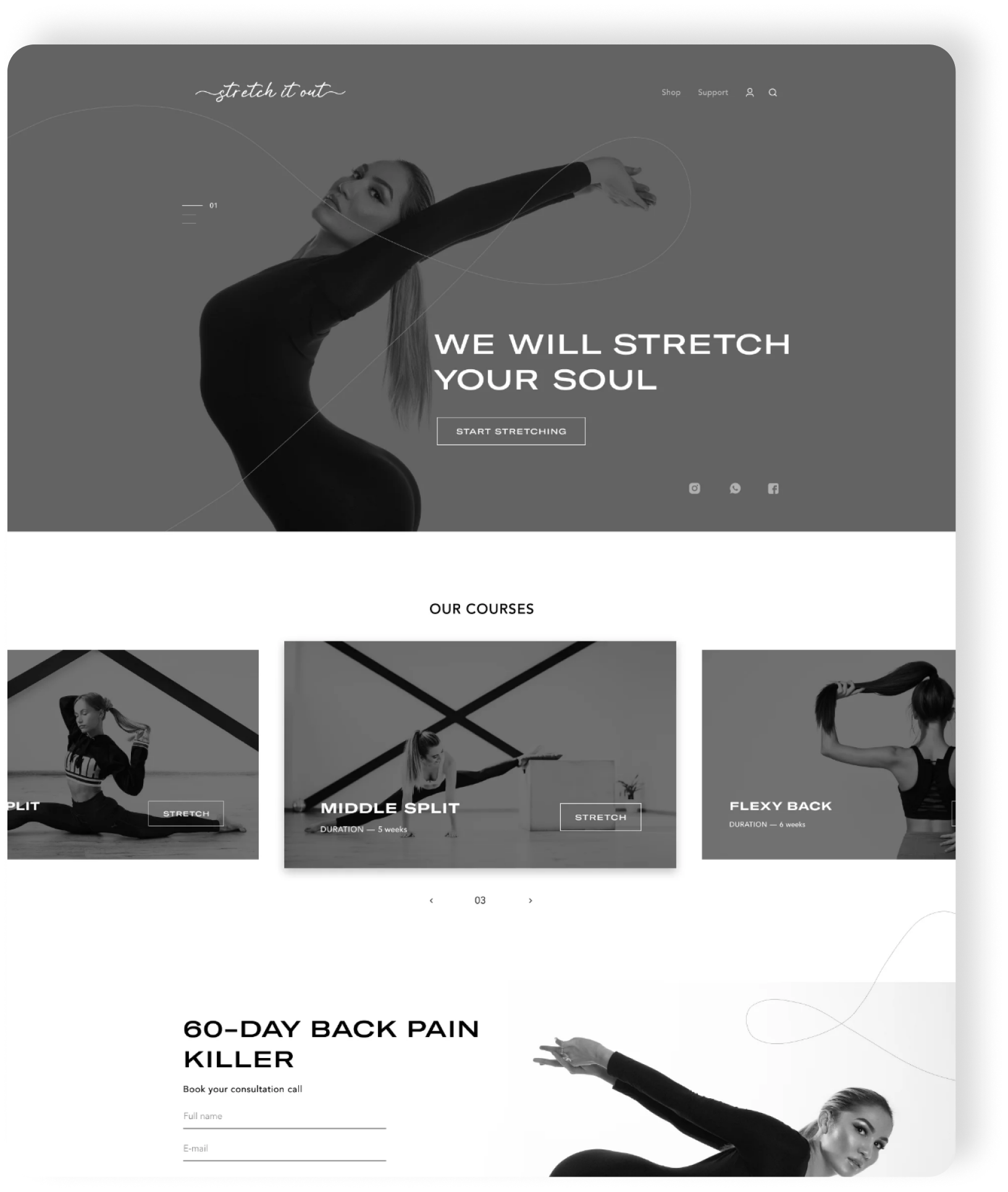 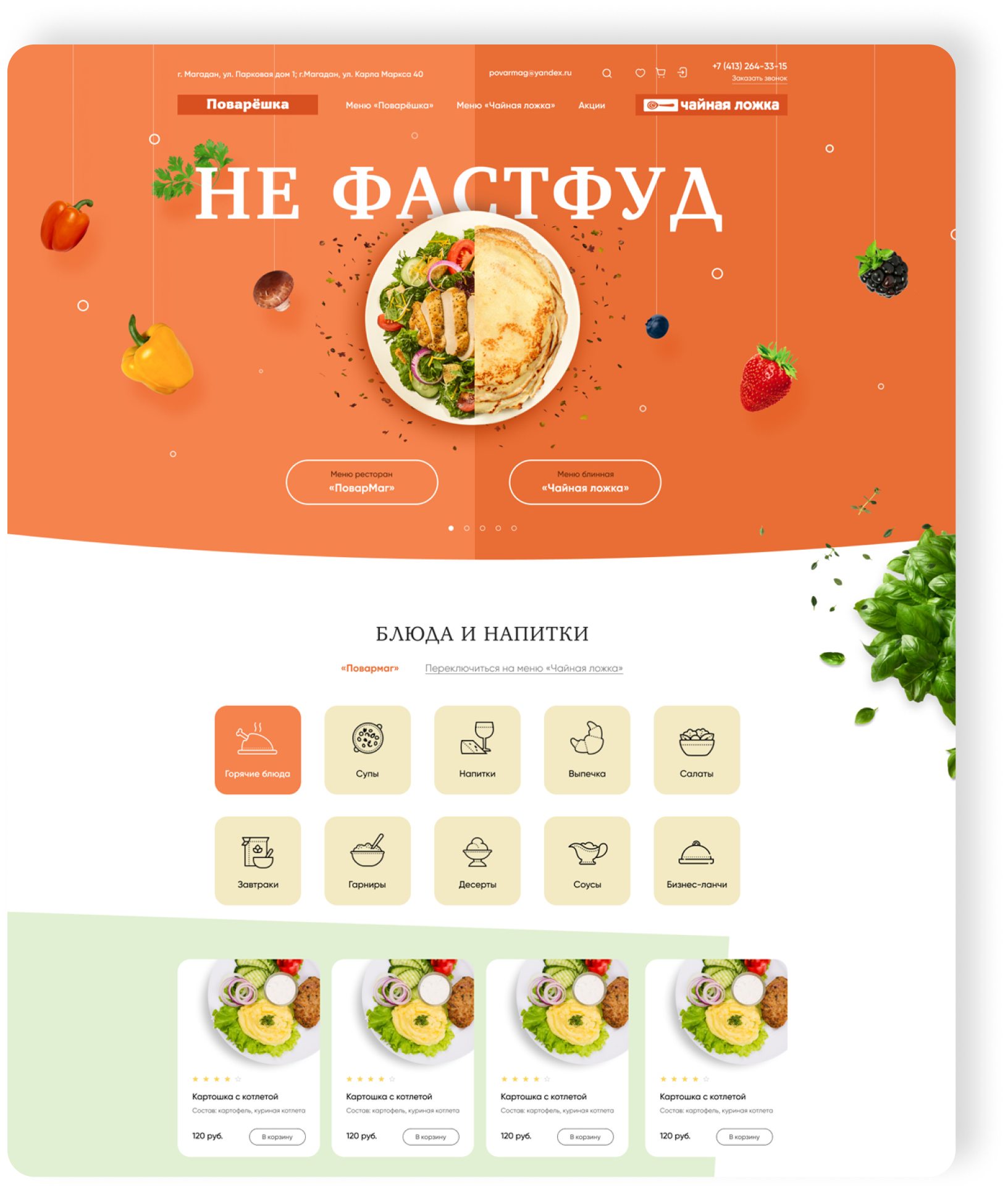 Вы можете записаться на бесплатную диагностику вашей рекламной кампании
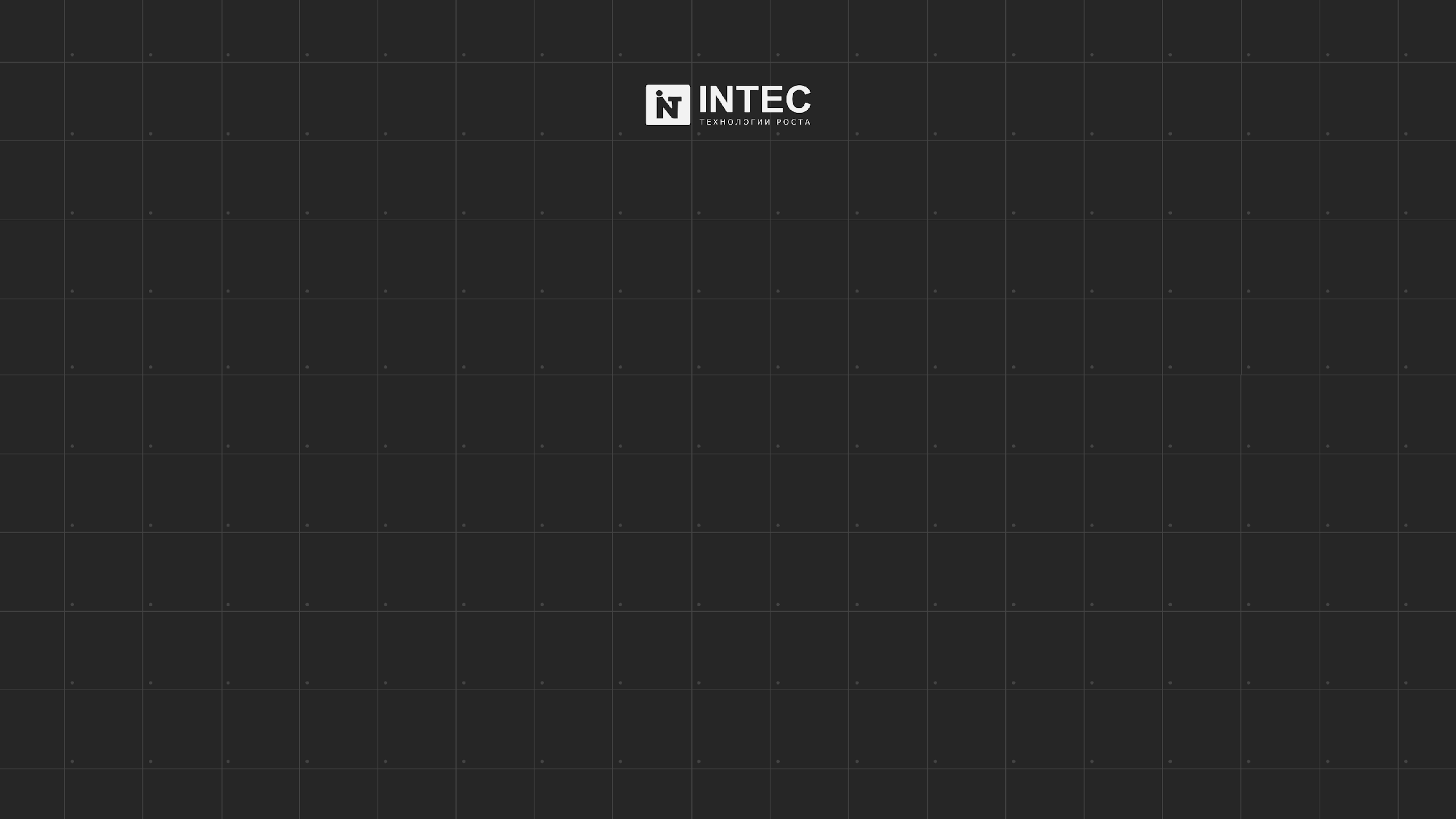 ДИАГНОСТИЧЕСКАЯ КОНСУЛЬТАЦИЯ ПО ЭФФЕКТИВНОСТИ МАРКЕТИНГА
ПЕРЕХОДИМ К ДИАГНОСТИКЕ
Тимур Сафин
st@intecweb.ru
8 908 701 8514
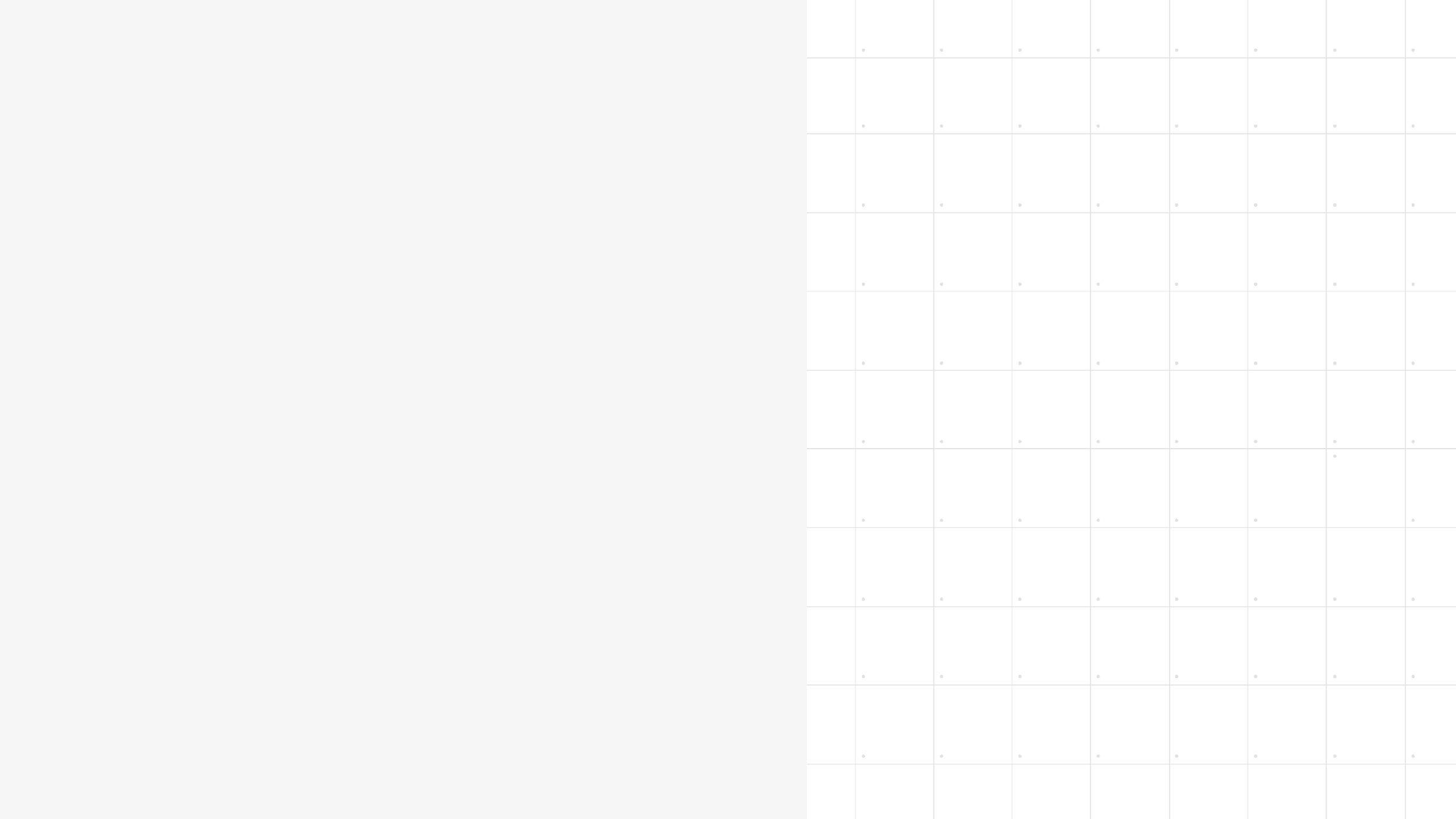 БУДЕМ РАДЫ УСЛЫШАТЬ ВАС!
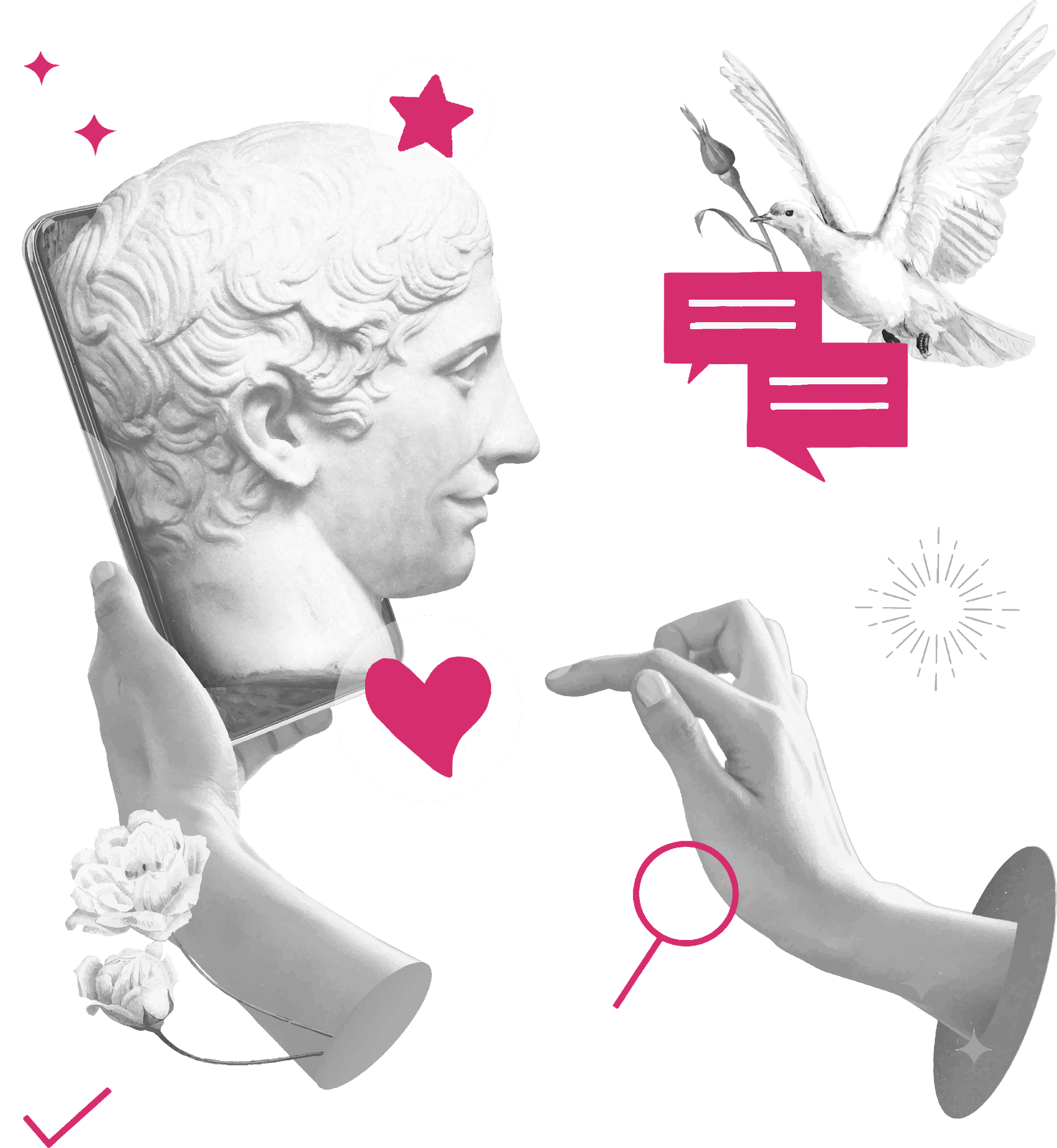 КОНТАКТЫ
Телефон:
8 (800) 100-45-85
Электронный адрес:
sale@intecweb.ru
Подписывайтесь на Телеграмм